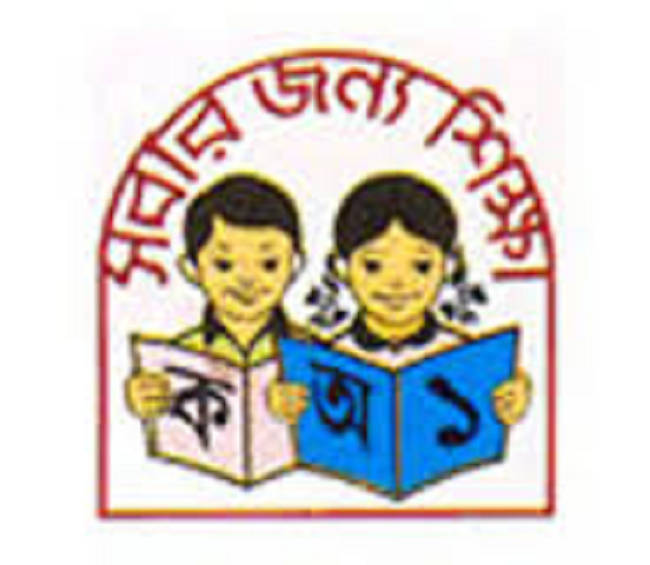 বছরের ১ম দিন  সবাইকে ইংরেজি নববর্ষের
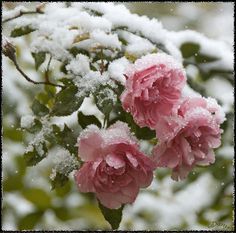 শুভেচ্ছা
শিক্ষক পরিচিতি
মোহাম্মদ শামছুন নূর
প্রধান শিক্ষক
মুরারগাঁও সরকারি প্রাথমিক বিদ্যালয়
কোম্পানীগঞ্জ, সিলেট ।
ই-মেইল এড্রেস-  murergaongps@gmail.com
Mobile : 01712307039
পাঠ পরিচিতি
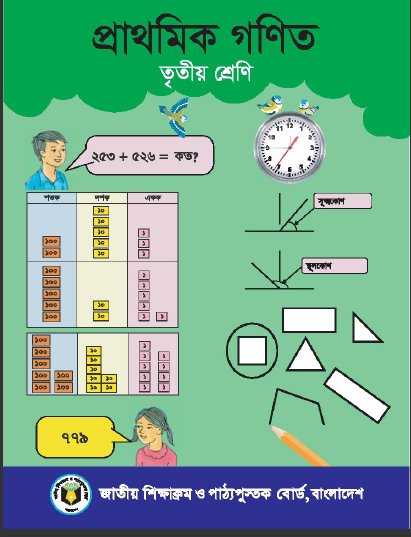 শ্রেণি : তৃতীয়
বিষয় : প্রাথমিক গণিত
অধ্যায় : এক 
পাঠ শিরোনাম :  সংখ্যা
সময় :  ৪০ মিনিট
আমরা এত সময় কী দেখতে পেলাম ?
2
0
4
5
1
6
8
9
7
0
3
9
0
9
0
1
বিভিন্ন ধরণের সংখ্যা
আজকের পাঠ
সংখ্যা
শিখনফল
আজকের পাঠ শেষে শিক্ষার্থীরা-
২.২.১  দশ ও শতের গুচ্ছ  তৈরি করতে পারবে এবং এদের সাহায্যে ১০,০০০ পর্যন্ত উপকরণ  গণনা  করতে পারবে ।
২.২.২  শত  ও হাজারের গুচ্ছ  তৈরি করতে পারবে এবং এদের সাহায্যে ১০,০০০ পর্যন্ত উপকরণ  গণনা  করতে পারবে ।
এখানে কয়টি গরু আছে ?
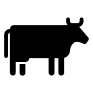 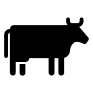 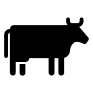 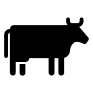 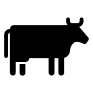 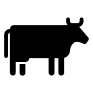 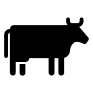 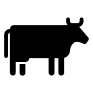 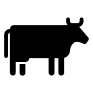 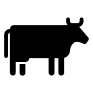 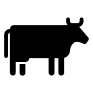 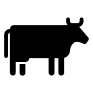 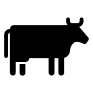 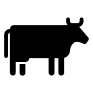 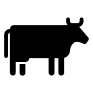 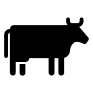 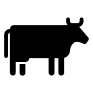 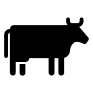 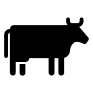 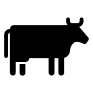 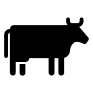 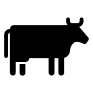 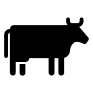 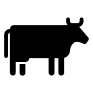 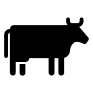 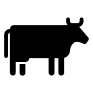 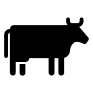 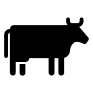 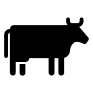 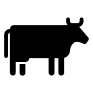 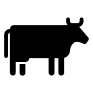 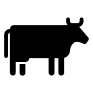 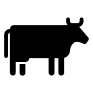 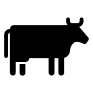 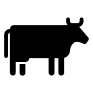 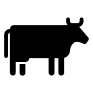 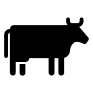 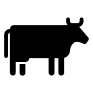 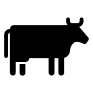 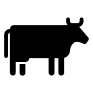 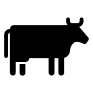 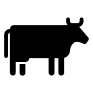 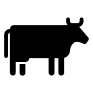 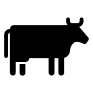 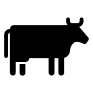 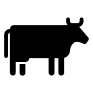 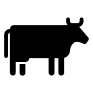 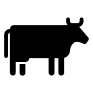 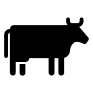 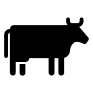 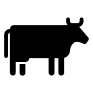 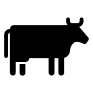 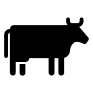 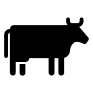 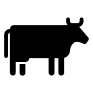 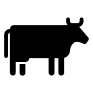 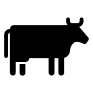 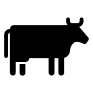 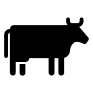 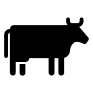 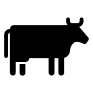 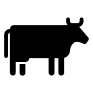 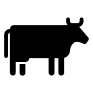 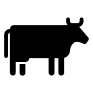 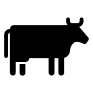 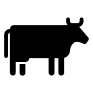 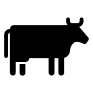 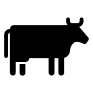 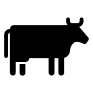 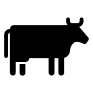 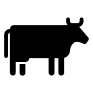 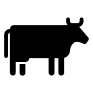 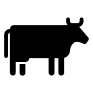 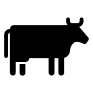 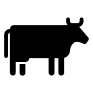 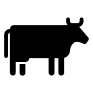 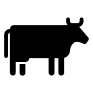 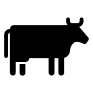 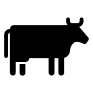 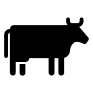 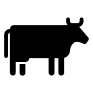 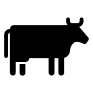 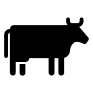 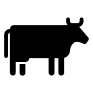 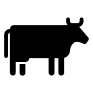 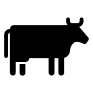 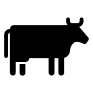 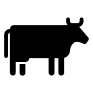 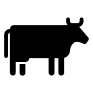 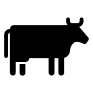 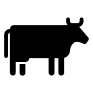 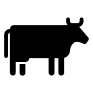 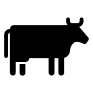 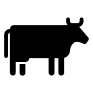 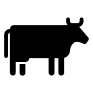 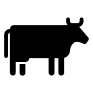 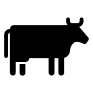 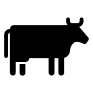 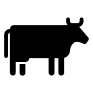 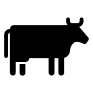 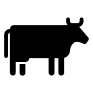 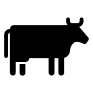 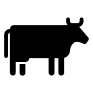 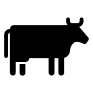 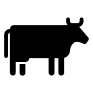 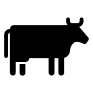 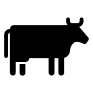 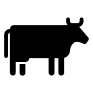 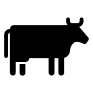 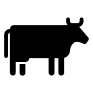 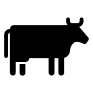 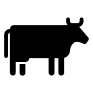 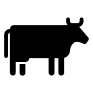 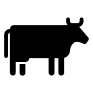 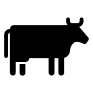 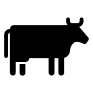 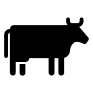 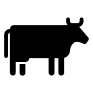 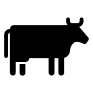 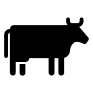 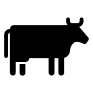 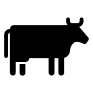 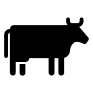 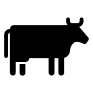 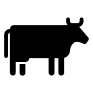 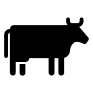 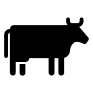 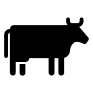 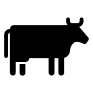 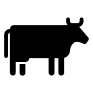 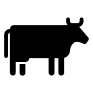 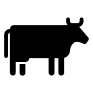 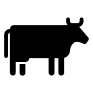 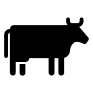 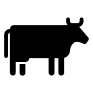 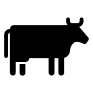 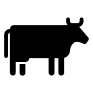 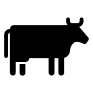 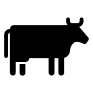 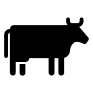 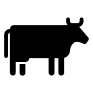 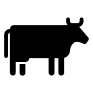 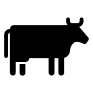 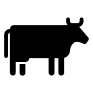 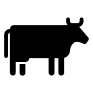 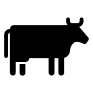 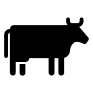 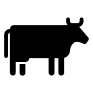 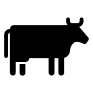 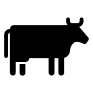 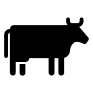 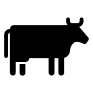 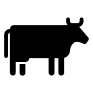 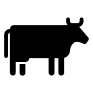 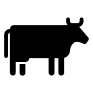 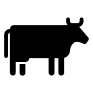 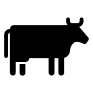 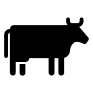 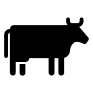 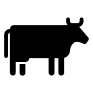 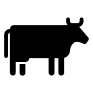 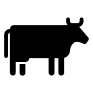 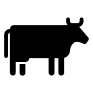 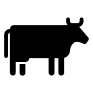 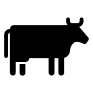 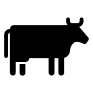 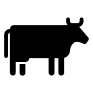 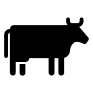 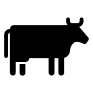 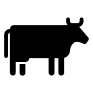 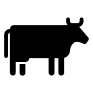 এখানে অনেকগুলো গরু আছে
দলীয় কাজ
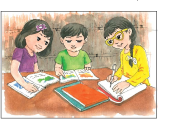 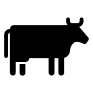 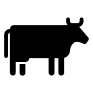 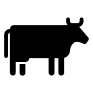 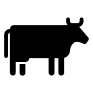 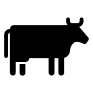 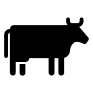 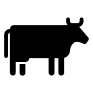 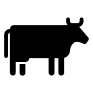 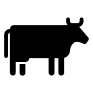 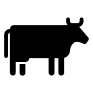 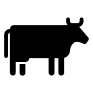 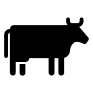 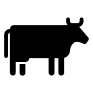 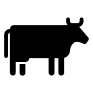 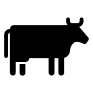 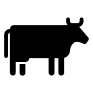 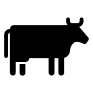 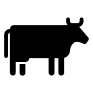 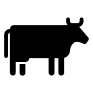 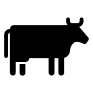 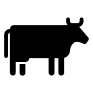 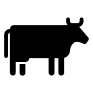 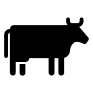 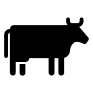 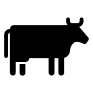 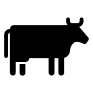 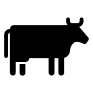 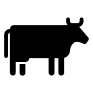 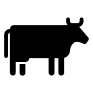 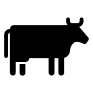 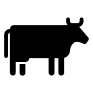 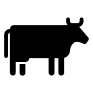 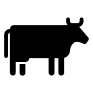 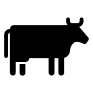 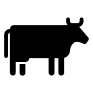 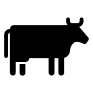 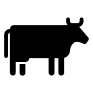 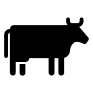 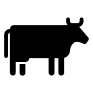 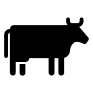 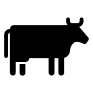 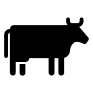 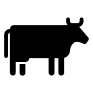 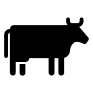 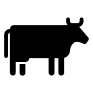 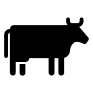 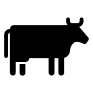 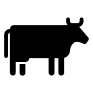 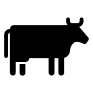 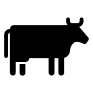 গরুগুলোকে দশের দলে ভাগ কর-
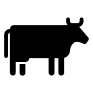 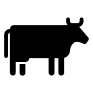 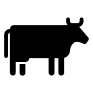 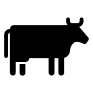 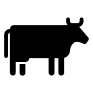 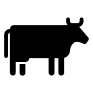 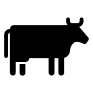 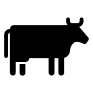 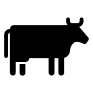 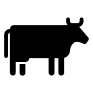 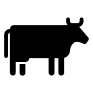 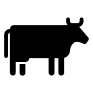 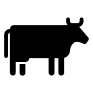 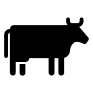 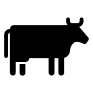 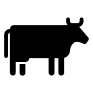 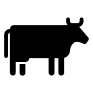 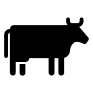 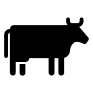 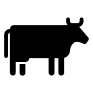 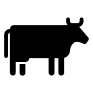 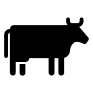 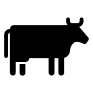 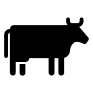 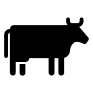 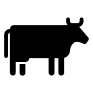 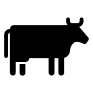 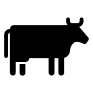 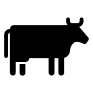 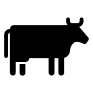 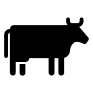 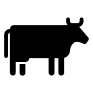 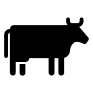 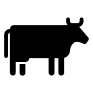 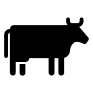 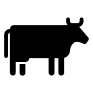 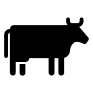 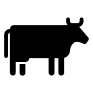 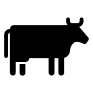 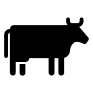 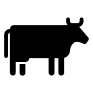 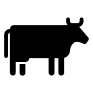 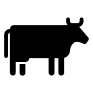 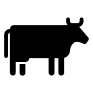 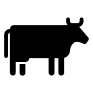 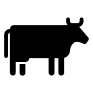 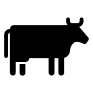 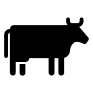 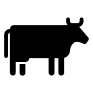 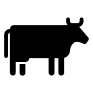 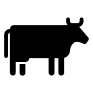 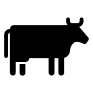 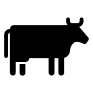 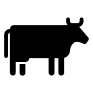 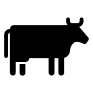 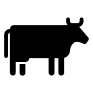 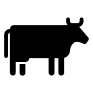 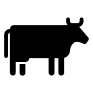 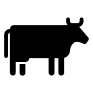 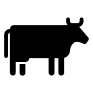 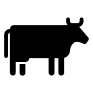 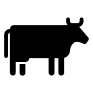 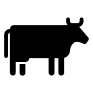 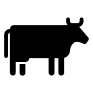 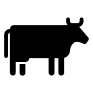 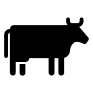 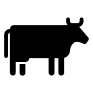 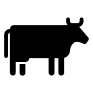 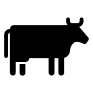 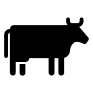 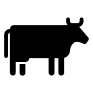 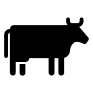 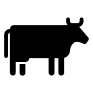 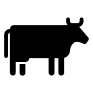 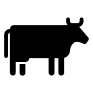 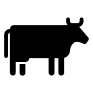 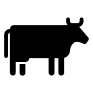 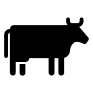 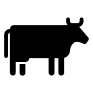 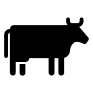 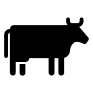 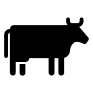 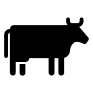 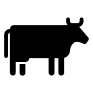 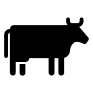 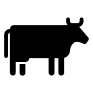 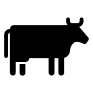 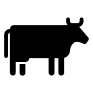 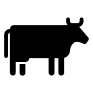 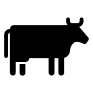 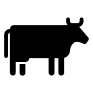 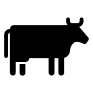 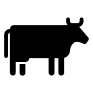 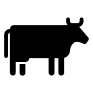 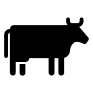 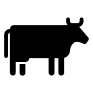 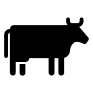 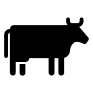 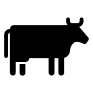 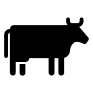 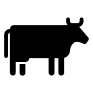 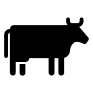 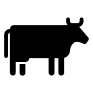 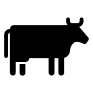 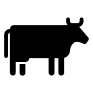 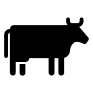 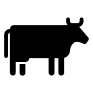 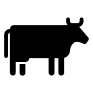 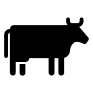 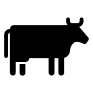 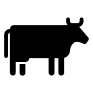 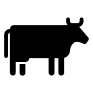 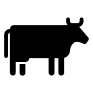 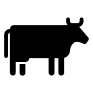 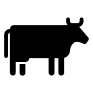 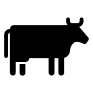 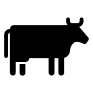 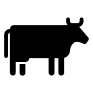 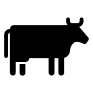 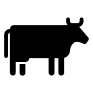 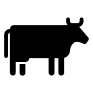 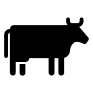 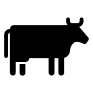 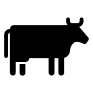 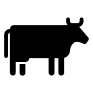 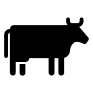 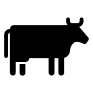 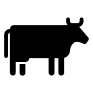 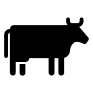 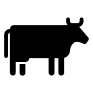 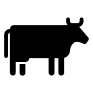 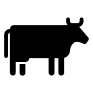 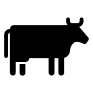 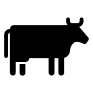 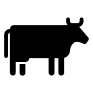 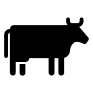 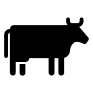 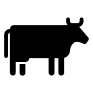 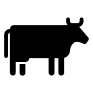 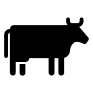 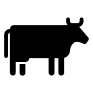 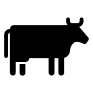 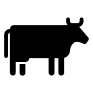 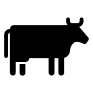 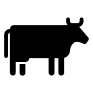 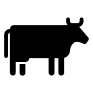 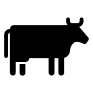 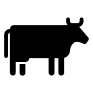 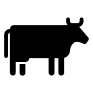 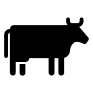 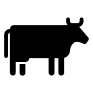 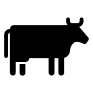 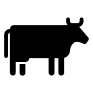 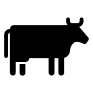 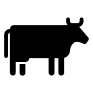 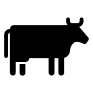 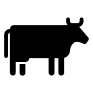 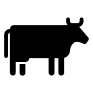 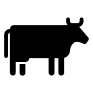 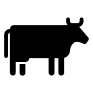 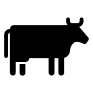 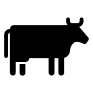 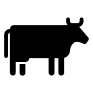 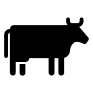 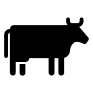 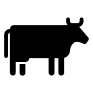 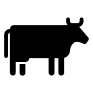 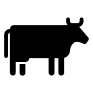 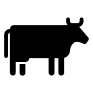 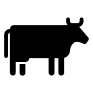 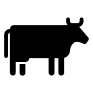 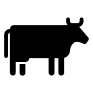 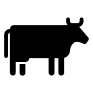 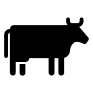 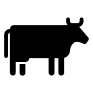 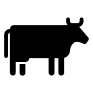 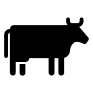 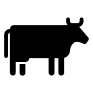 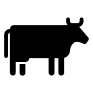 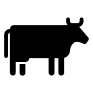 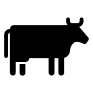 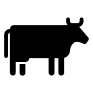 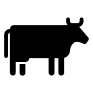 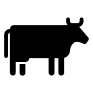 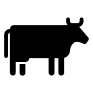 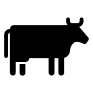 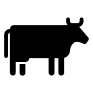 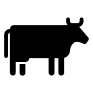 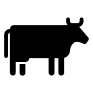 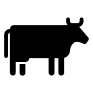 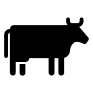 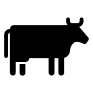 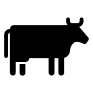 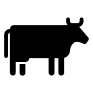 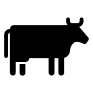 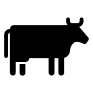 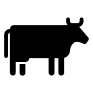 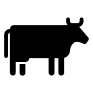 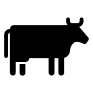 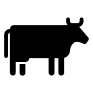 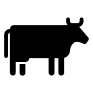 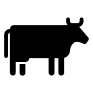 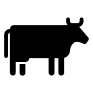 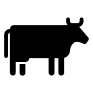 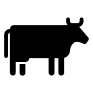 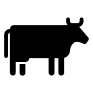 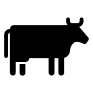 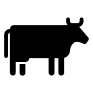 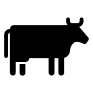 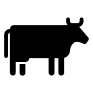 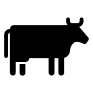 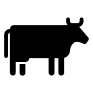 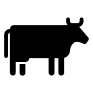 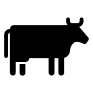 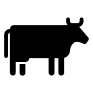 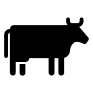 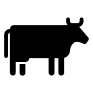 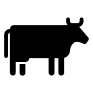 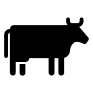 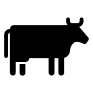 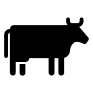 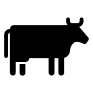 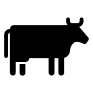 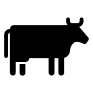 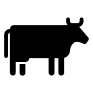 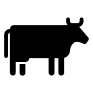 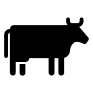 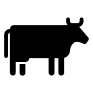 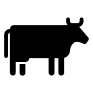 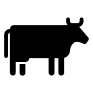 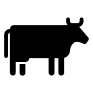 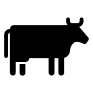 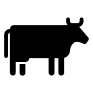 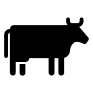 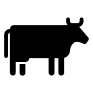 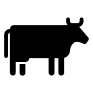 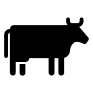 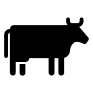 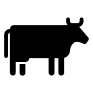 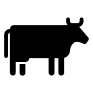 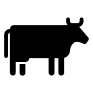 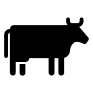 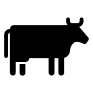 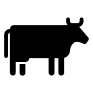 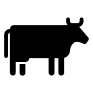 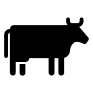 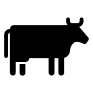 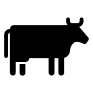 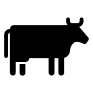 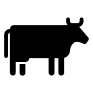 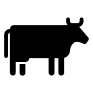 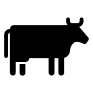 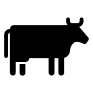 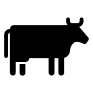 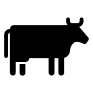 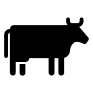 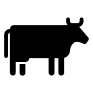 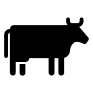 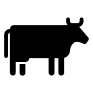 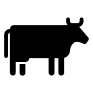 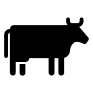 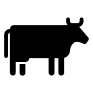 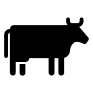 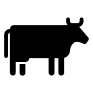 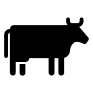 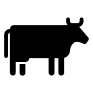 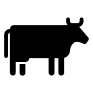 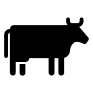 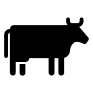 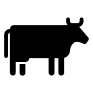 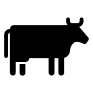 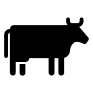 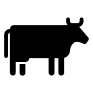 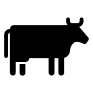 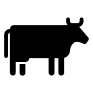 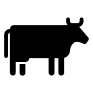 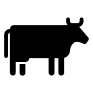 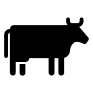 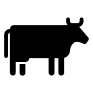 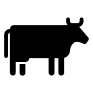 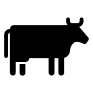 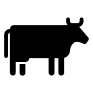 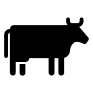 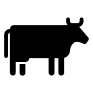 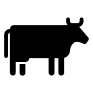 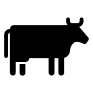 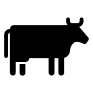 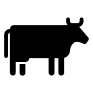 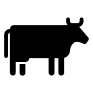 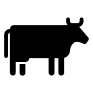 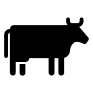 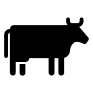 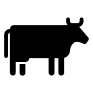 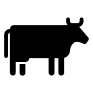 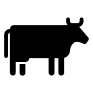 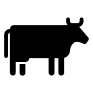 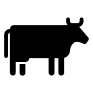 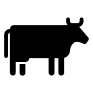 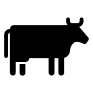 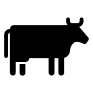 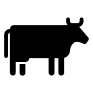 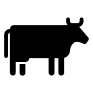 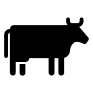 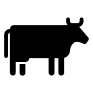 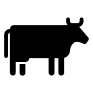 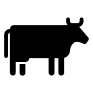 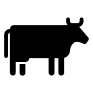 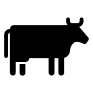 এখানে ১৮টি দশের দল আছে
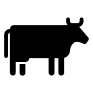 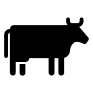 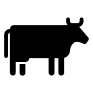 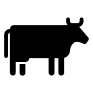 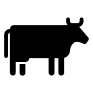 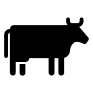 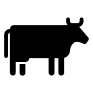 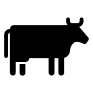 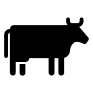 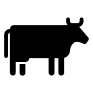 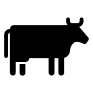 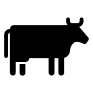 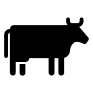 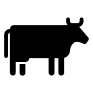 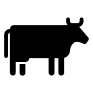 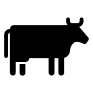 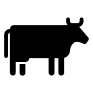 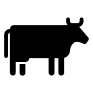 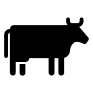 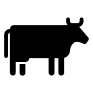 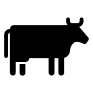 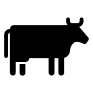 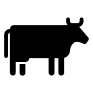 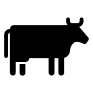 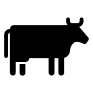 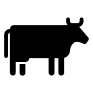 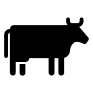 তাহলে মোট গরুর সংখ্যা কতটি ?
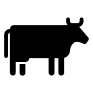 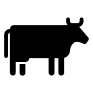 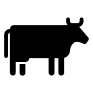 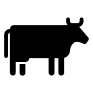 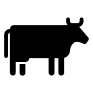 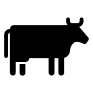 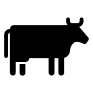 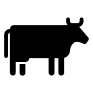 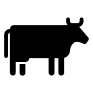 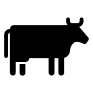 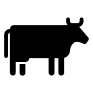 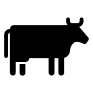 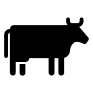 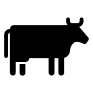 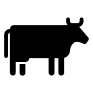 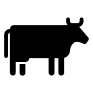 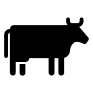 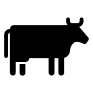 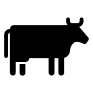 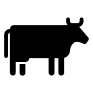 7টি
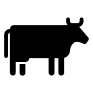 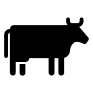 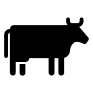 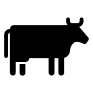 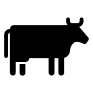 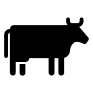 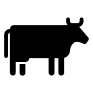 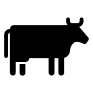 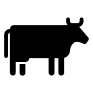 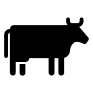 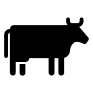 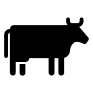 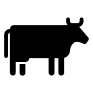 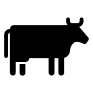 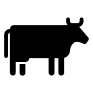 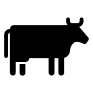 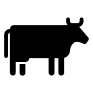 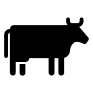 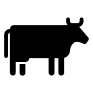 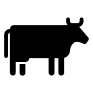 মোট = ১৮৭টি (একশত সাতাশি)
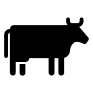 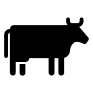 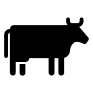 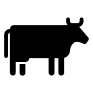 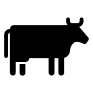 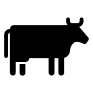 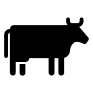 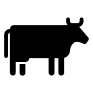 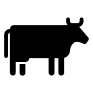 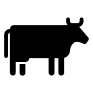 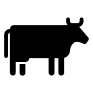 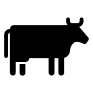 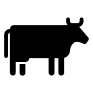 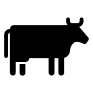 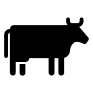 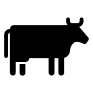 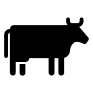 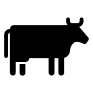 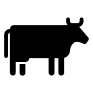 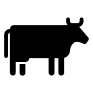 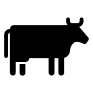 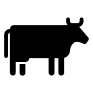 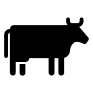 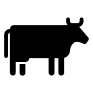 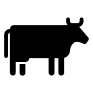 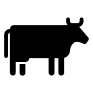 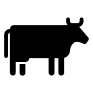 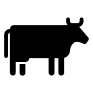 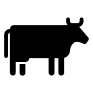 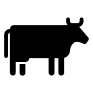 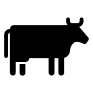 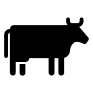 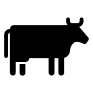 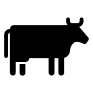 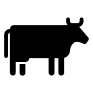 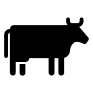 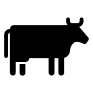 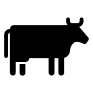 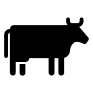 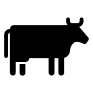 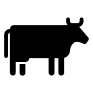 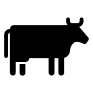 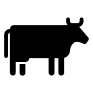 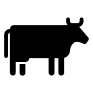 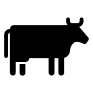 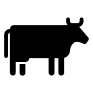 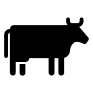 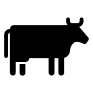 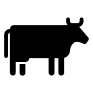 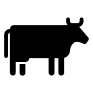 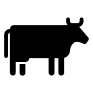 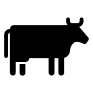 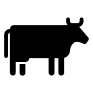 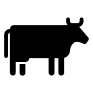 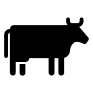 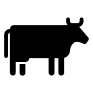 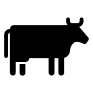 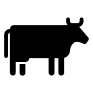 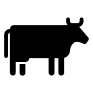 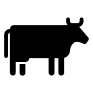 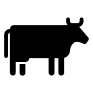 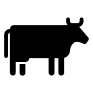 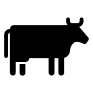 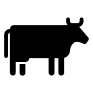 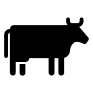 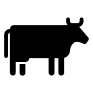 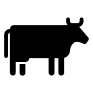 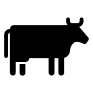 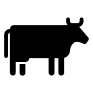 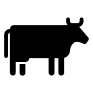 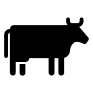 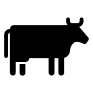 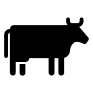 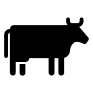 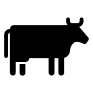 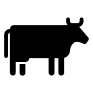 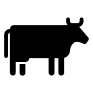 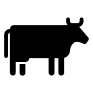 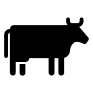 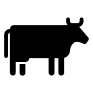 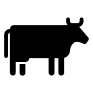 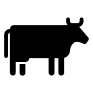 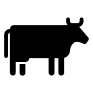 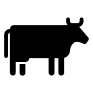 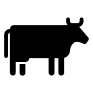 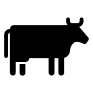 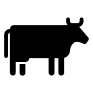 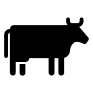 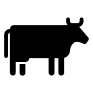 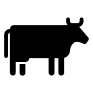 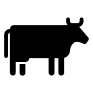 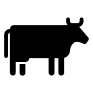 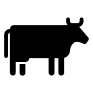 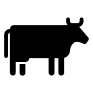 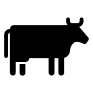 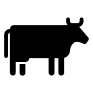 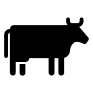 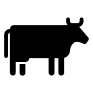 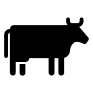 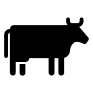 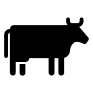 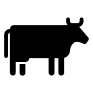 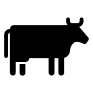 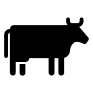 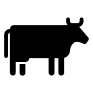 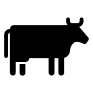 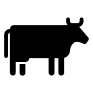 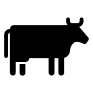 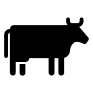 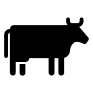 ৮টি দশ = ৮০টি
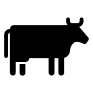 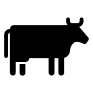 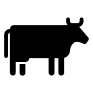 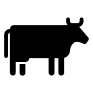 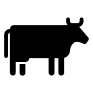 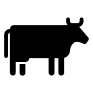 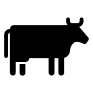 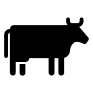 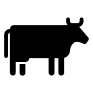 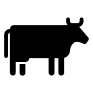 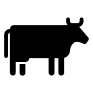 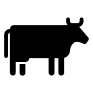 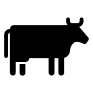 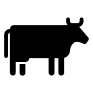 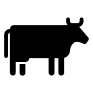 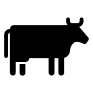 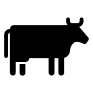 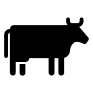 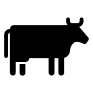 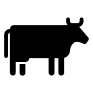 ১০টি দশ = ১০০টি
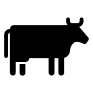 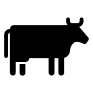 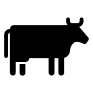 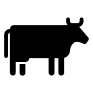 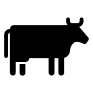 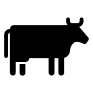 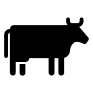 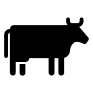 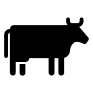 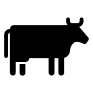 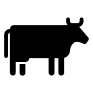 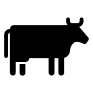 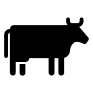 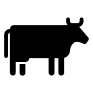 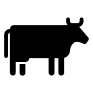 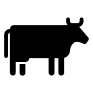 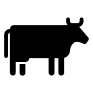 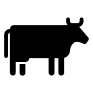 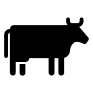 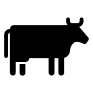 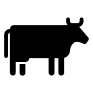 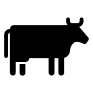 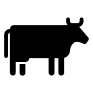 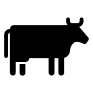 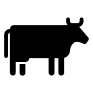 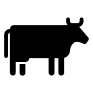 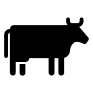 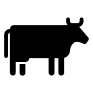 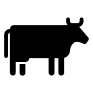 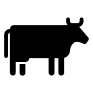 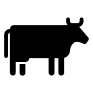 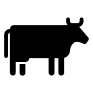 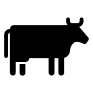 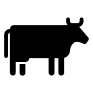 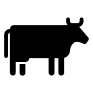 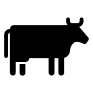 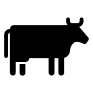 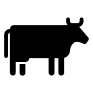 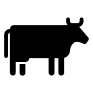 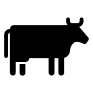 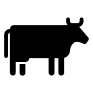 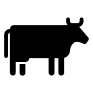 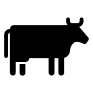 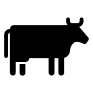 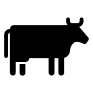 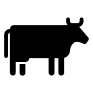 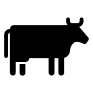 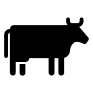 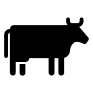 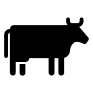 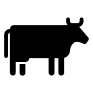 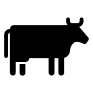 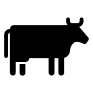 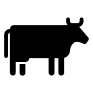 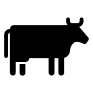 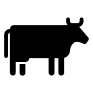 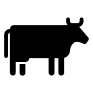 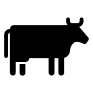 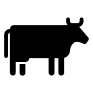 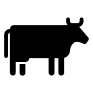 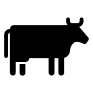 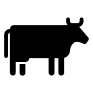 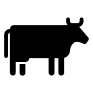 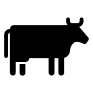 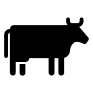 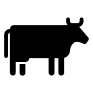 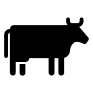 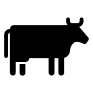 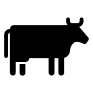 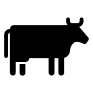 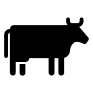 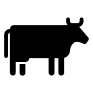 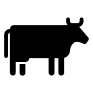 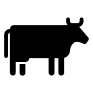 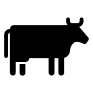 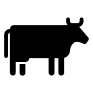 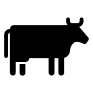 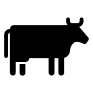 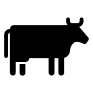 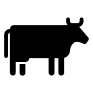 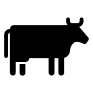 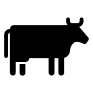 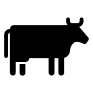 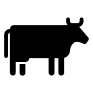 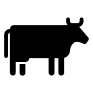 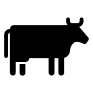 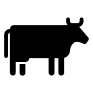 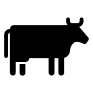 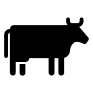 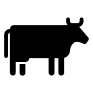 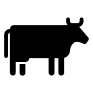 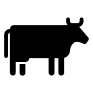 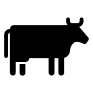 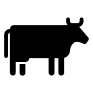 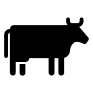 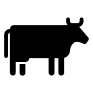 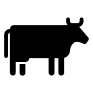 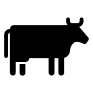 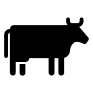 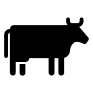 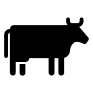 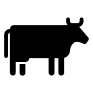 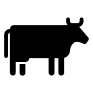 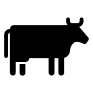 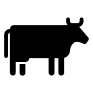 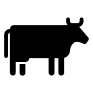 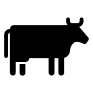 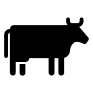 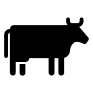 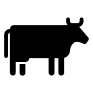 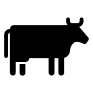 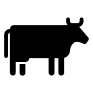 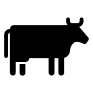 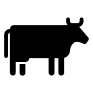 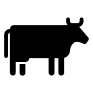 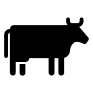 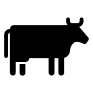 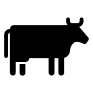 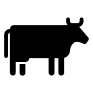 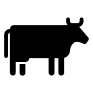 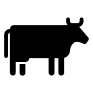 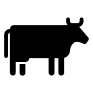 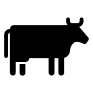 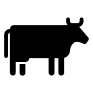 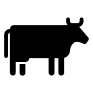 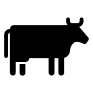 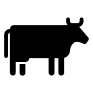 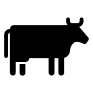 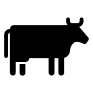 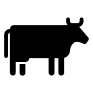 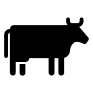 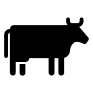 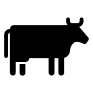 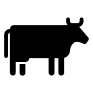 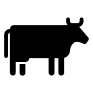 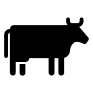 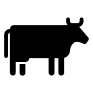 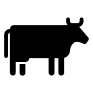 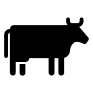 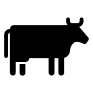 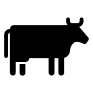 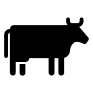 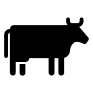 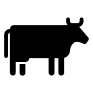 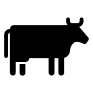 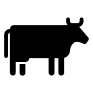 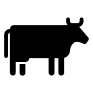 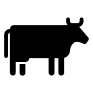 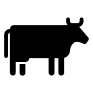 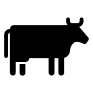 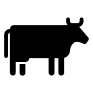 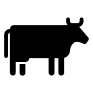 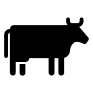 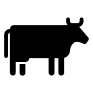 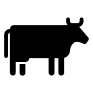 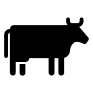 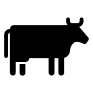 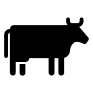 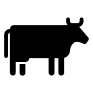 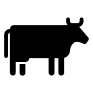 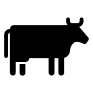 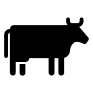 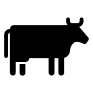 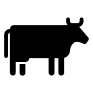 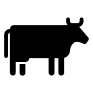 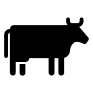 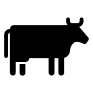 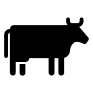 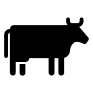 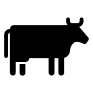 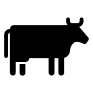 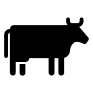 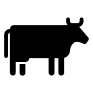 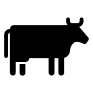 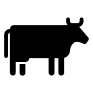 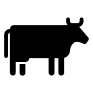 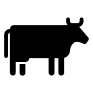 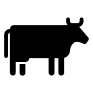 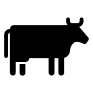 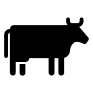 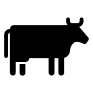 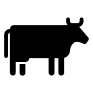 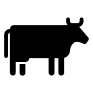 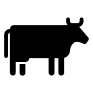 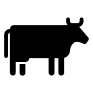 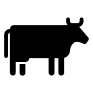 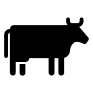 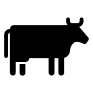 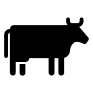 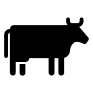 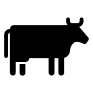 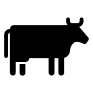 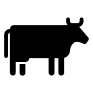 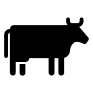 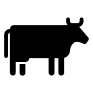 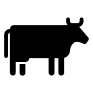 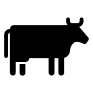 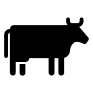 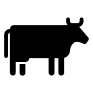 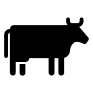 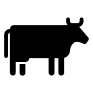 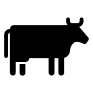 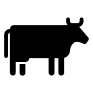 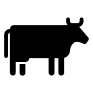 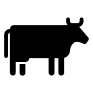 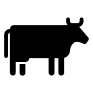 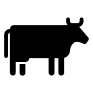 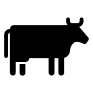 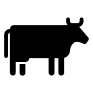 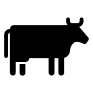 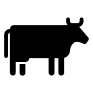 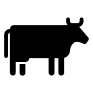 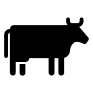 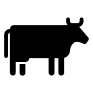 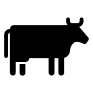 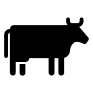 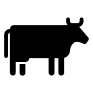 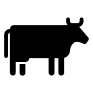 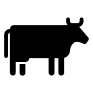 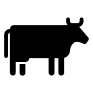 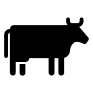 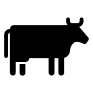 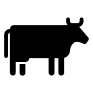 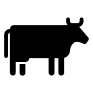 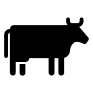 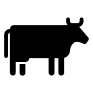 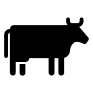 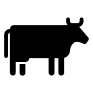 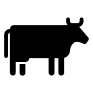 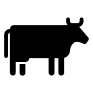 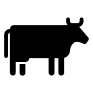 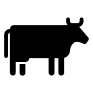 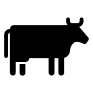 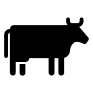 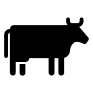 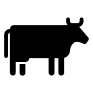 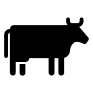 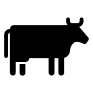 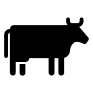 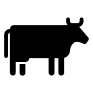 ৫৪৮ টি
(পাঁচশত আটচল্লিশ)
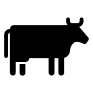 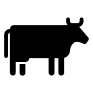 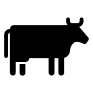 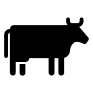 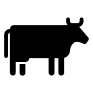 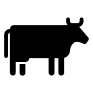 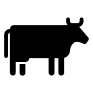 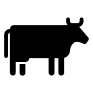 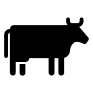 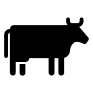 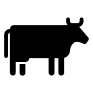 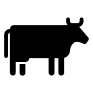 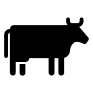 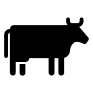 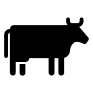 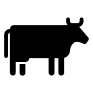 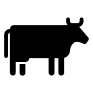 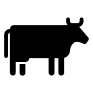 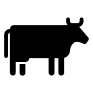 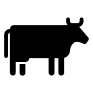 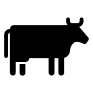 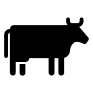 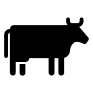 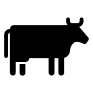 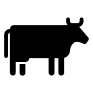 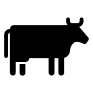 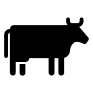 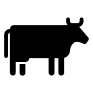 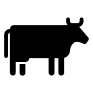 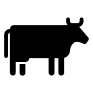 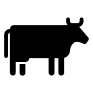 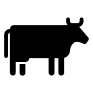 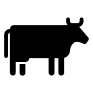 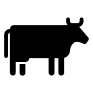 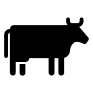 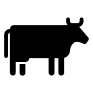 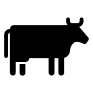 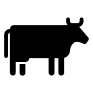 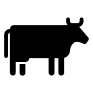 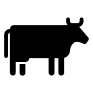 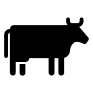 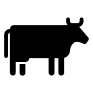 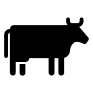 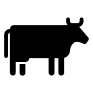 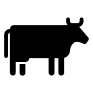 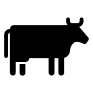 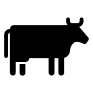 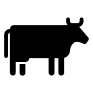 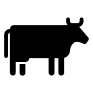 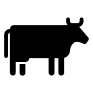 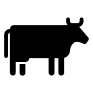 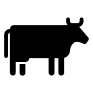 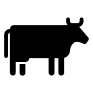 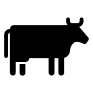 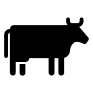 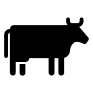 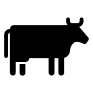 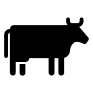 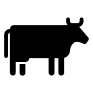 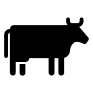 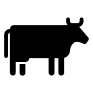 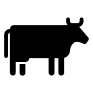 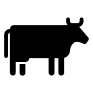 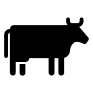 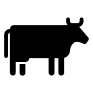 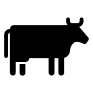 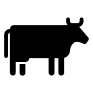 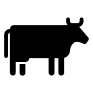 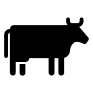 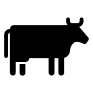 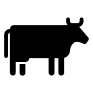 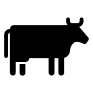 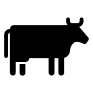 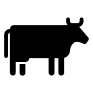 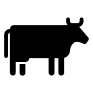 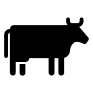 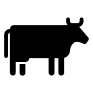 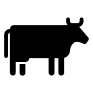 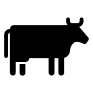 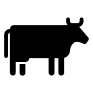 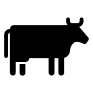 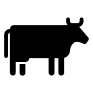 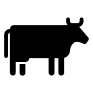 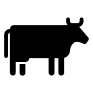 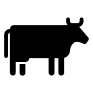 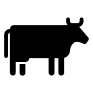 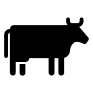 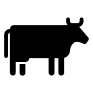 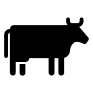 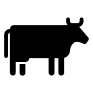 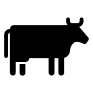 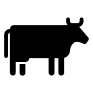 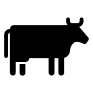 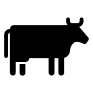 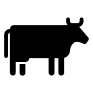 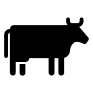 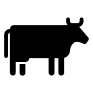 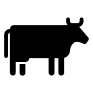 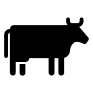 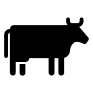 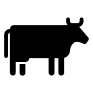 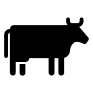 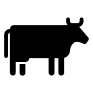 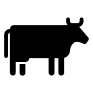 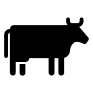 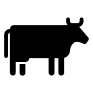 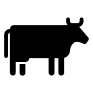 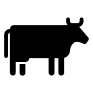 ৪৮ টি
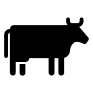 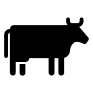 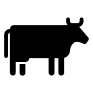 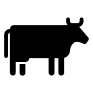 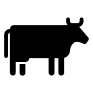 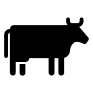 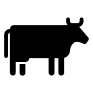 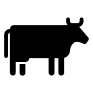 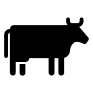 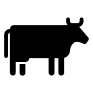 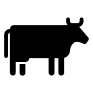 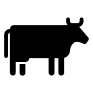 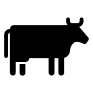 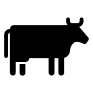 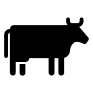 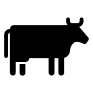 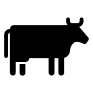 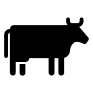 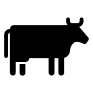 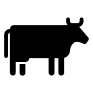 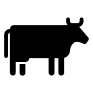 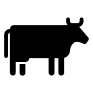 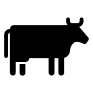 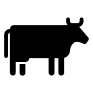 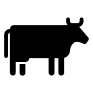 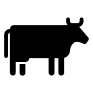 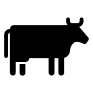 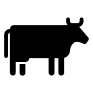 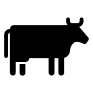 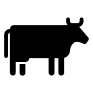 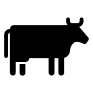 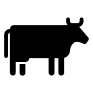 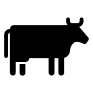 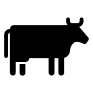 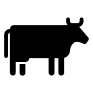 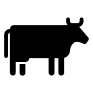 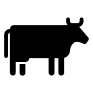 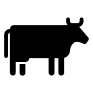 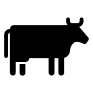 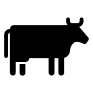 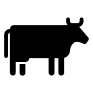 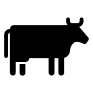 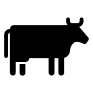 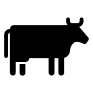 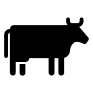 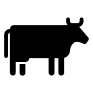 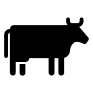 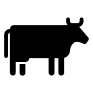 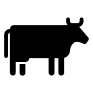 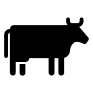 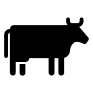 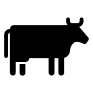 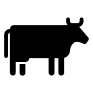 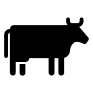 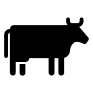 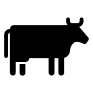 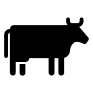 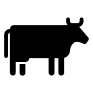 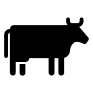 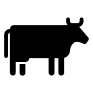 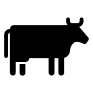 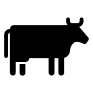 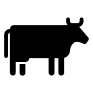 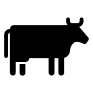 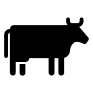 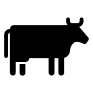 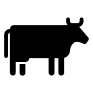 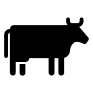 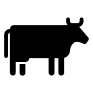 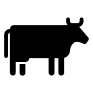 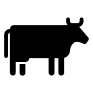 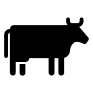 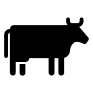 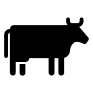 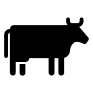 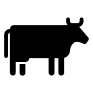 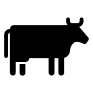 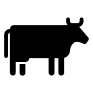 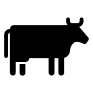 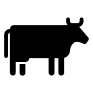 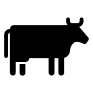 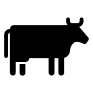 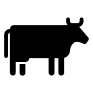 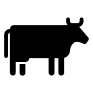 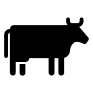 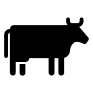 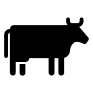 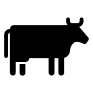 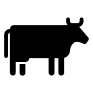 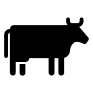 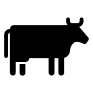 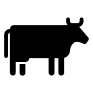 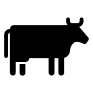 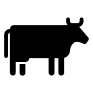 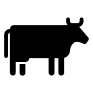 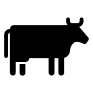 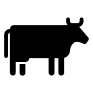 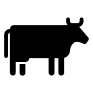 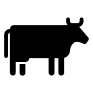 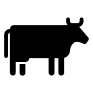 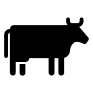 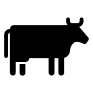 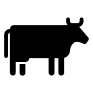 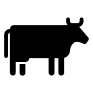 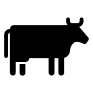 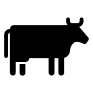 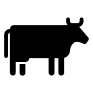 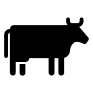 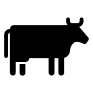 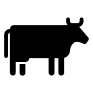 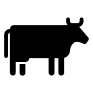 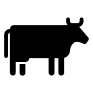 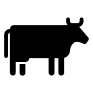 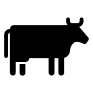 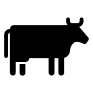 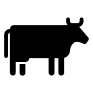 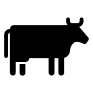 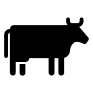 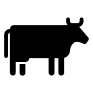 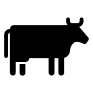 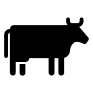 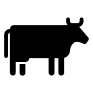 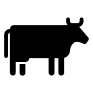 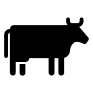 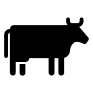 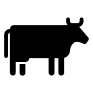 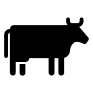 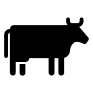 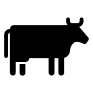 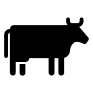 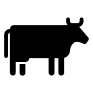 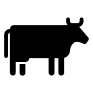 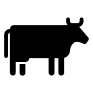 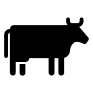 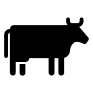 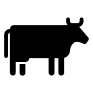 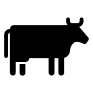 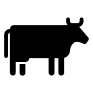 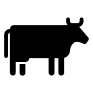 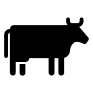 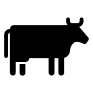 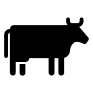 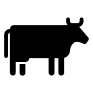 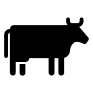 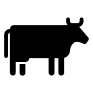 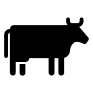 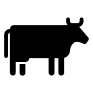 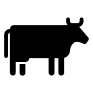 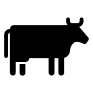 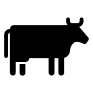 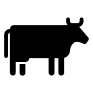 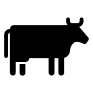 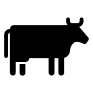 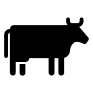 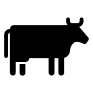 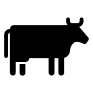 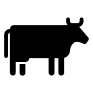 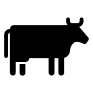 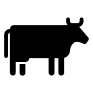 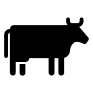 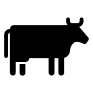 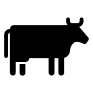 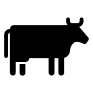 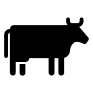 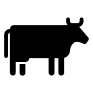 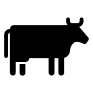 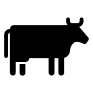 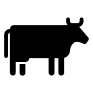 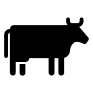 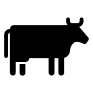 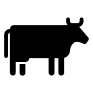 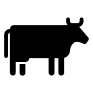 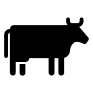 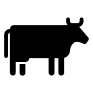 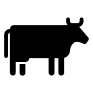 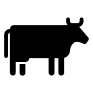 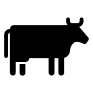 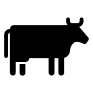 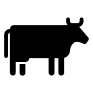 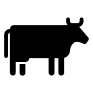 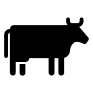 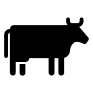 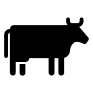 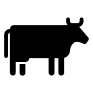 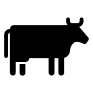 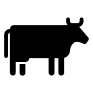 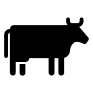 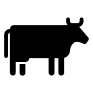 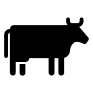 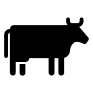 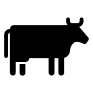 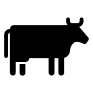 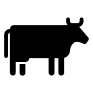 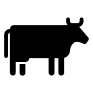 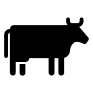 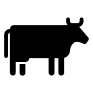 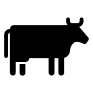 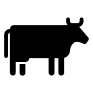 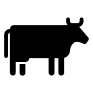 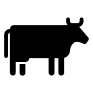 ১০০ টি
১০০ টি
১০০ টি
১০০ টি
১০০ টি
এখানে কতগুলো গরু আছে ?
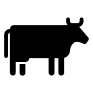 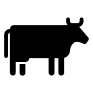 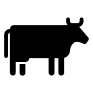 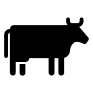 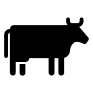 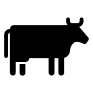 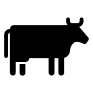 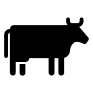 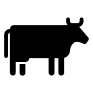 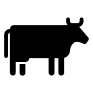 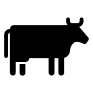 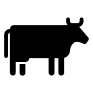 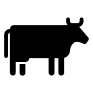 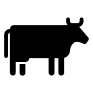 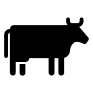 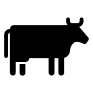 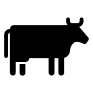 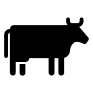 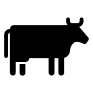 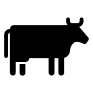 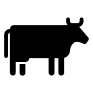 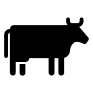 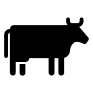 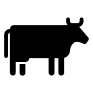 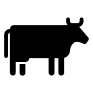 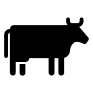 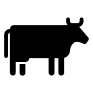 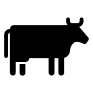 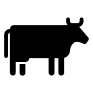 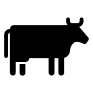 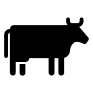 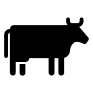 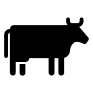 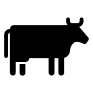 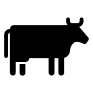 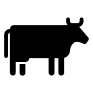 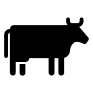 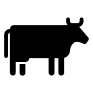 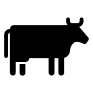 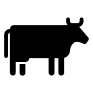 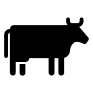 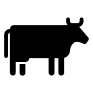 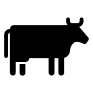 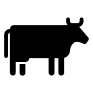 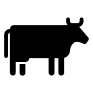 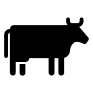 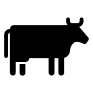 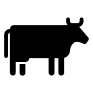 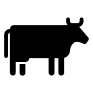 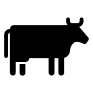 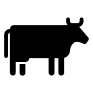 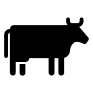 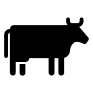 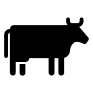 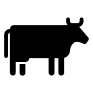 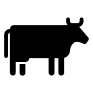 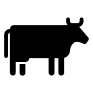 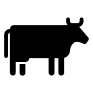 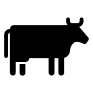 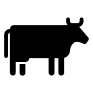 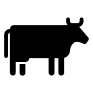 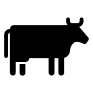 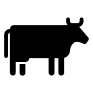 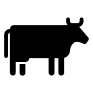 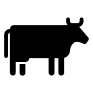 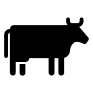 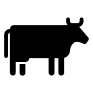 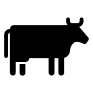 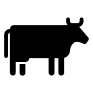 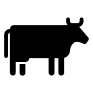 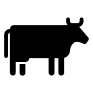 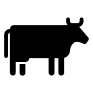 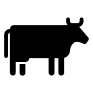 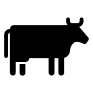 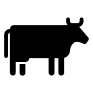 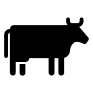 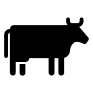 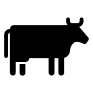 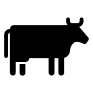 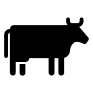 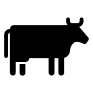 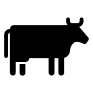 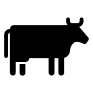 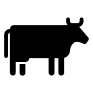 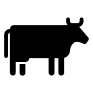 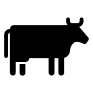 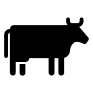 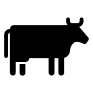 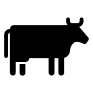 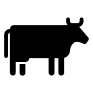 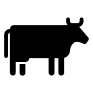 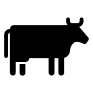 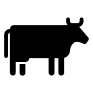 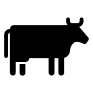 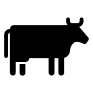 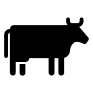 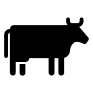 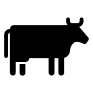 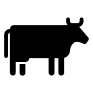 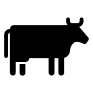 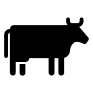 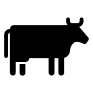 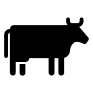 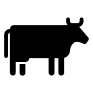 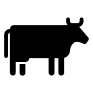 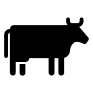 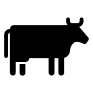 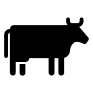 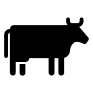 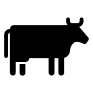 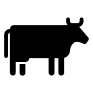 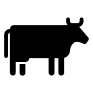 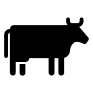 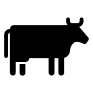 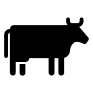 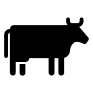 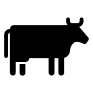 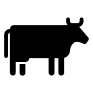 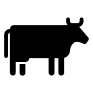 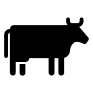 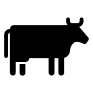 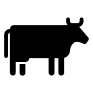 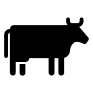 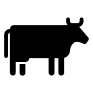 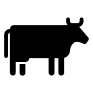 মোট = ১১৭৩ টি 
(এক হাজার একশত তিয়াত্তরটি)
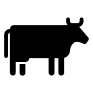 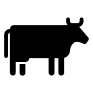 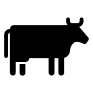 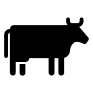 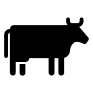 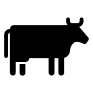 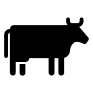 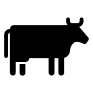 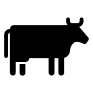 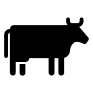 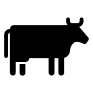 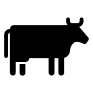 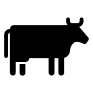 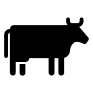 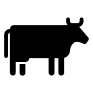 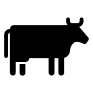 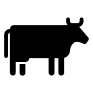 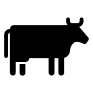 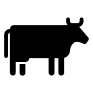 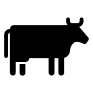 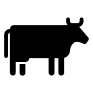 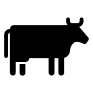 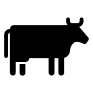 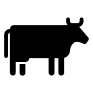 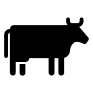 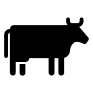 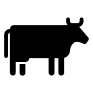 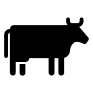 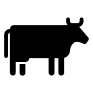 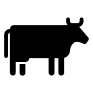 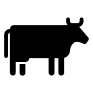 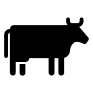 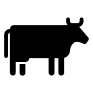 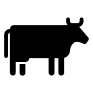 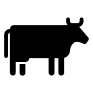 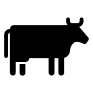 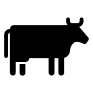 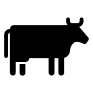 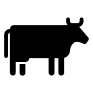 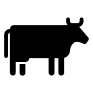 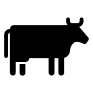 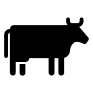 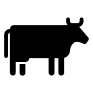 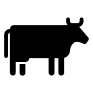 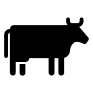 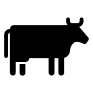 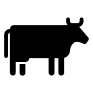 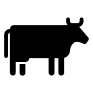 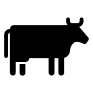 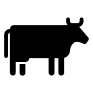 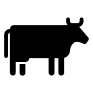 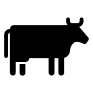 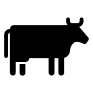 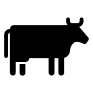 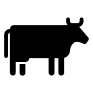 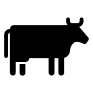 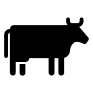 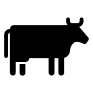 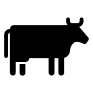 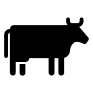 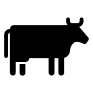 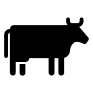 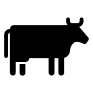 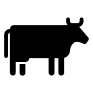 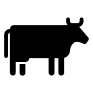 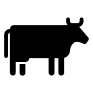 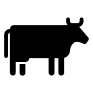 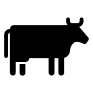 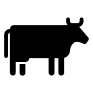 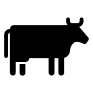 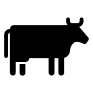 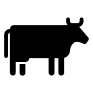 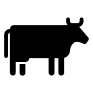 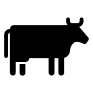 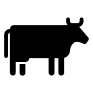 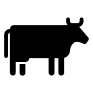 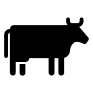 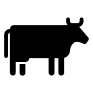 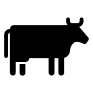 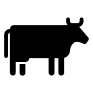 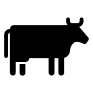 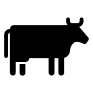 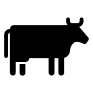 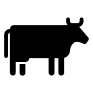 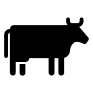 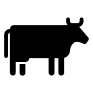 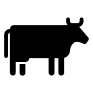 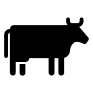 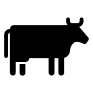 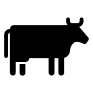 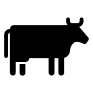 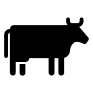 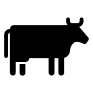 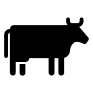 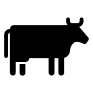 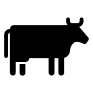 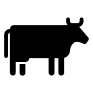 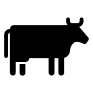 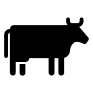 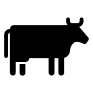 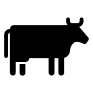 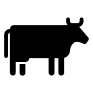 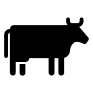 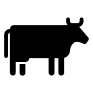 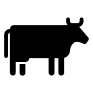 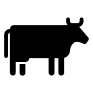 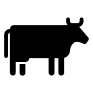 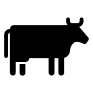 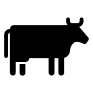 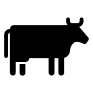 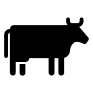 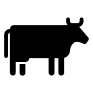 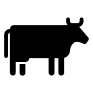 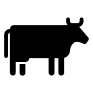 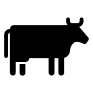 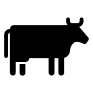 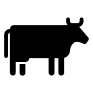 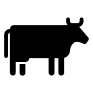 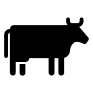 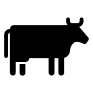 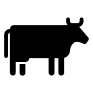 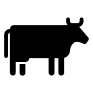 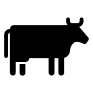 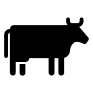 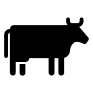 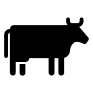 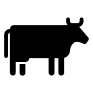 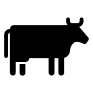 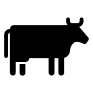 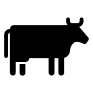 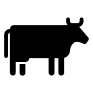 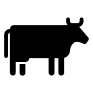 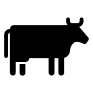 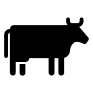 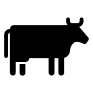 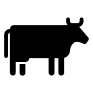 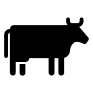 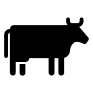 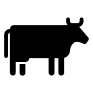 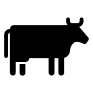 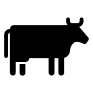 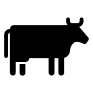 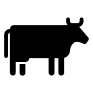 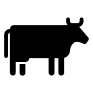 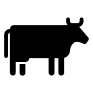 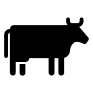 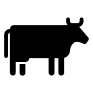 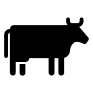 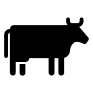 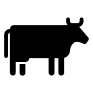 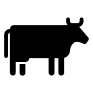 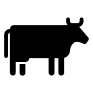 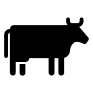 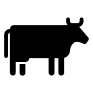 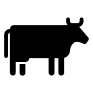 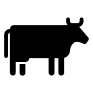 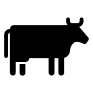 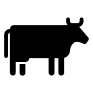 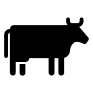 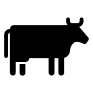 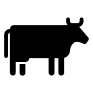 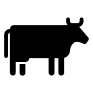 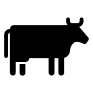 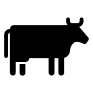 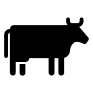 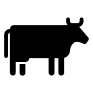 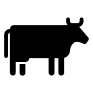 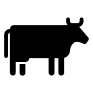 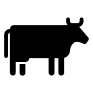 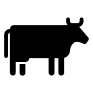 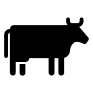 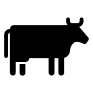 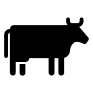 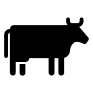 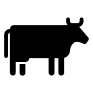 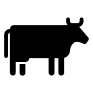 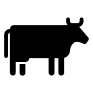 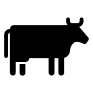 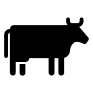 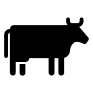 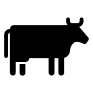 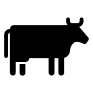 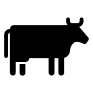 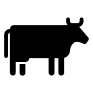 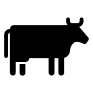 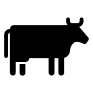 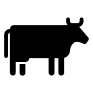 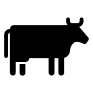 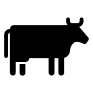 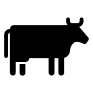 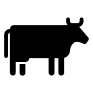 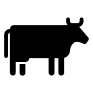 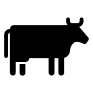 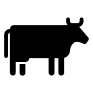 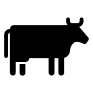 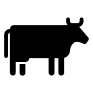 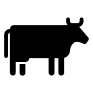 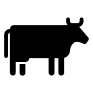 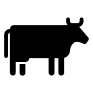 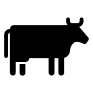 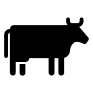 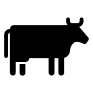 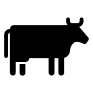 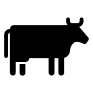 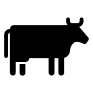 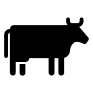 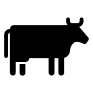 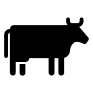 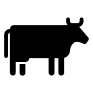 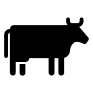 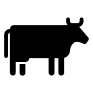 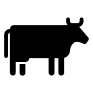 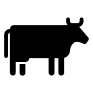 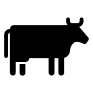 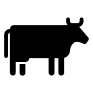 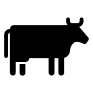 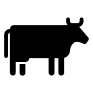 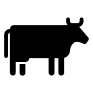 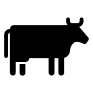 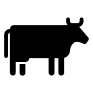 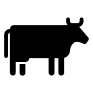 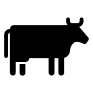 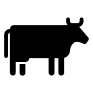 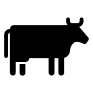 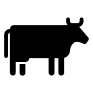 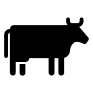 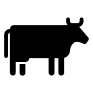 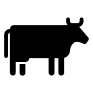 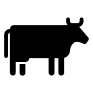 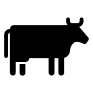 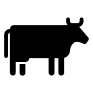 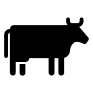 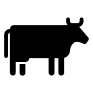 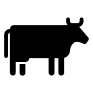 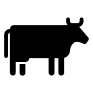 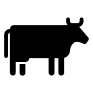 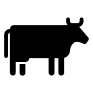 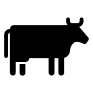 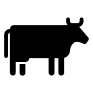 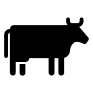 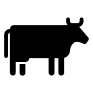 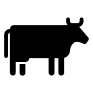 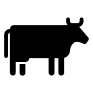 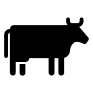 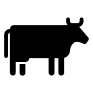 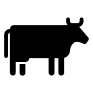 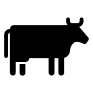 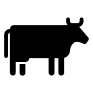 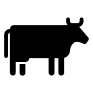 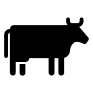 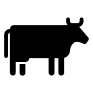 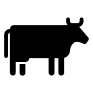 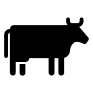 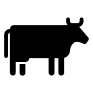 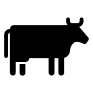 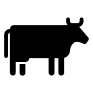 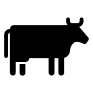 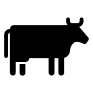 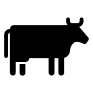 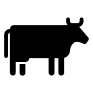 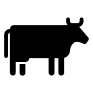 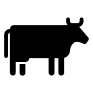 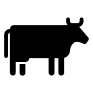 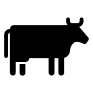 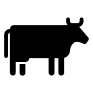 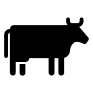 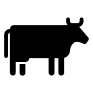 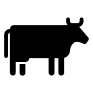 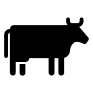 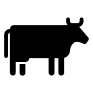 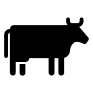 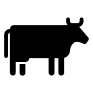 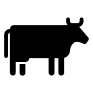 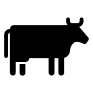 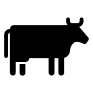 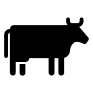 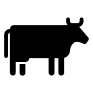 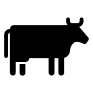 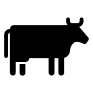 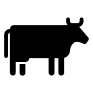 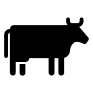 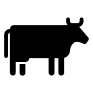 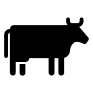 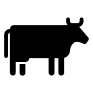 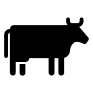 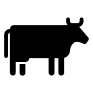 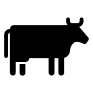 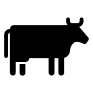 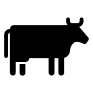 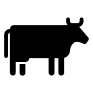 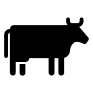 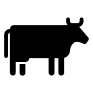 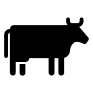 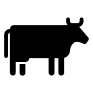 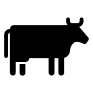 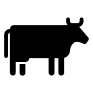 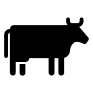 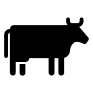 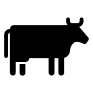 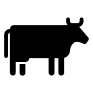 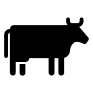 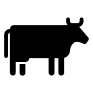 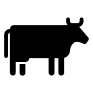 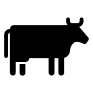 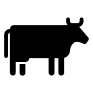 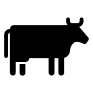 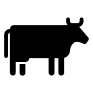 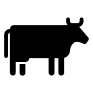 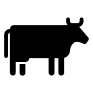 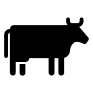 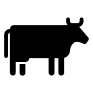 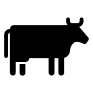 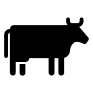 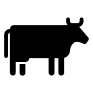 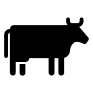 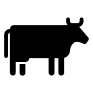 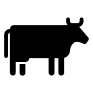 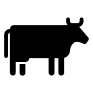 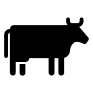 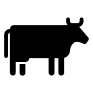 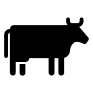 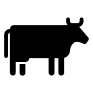 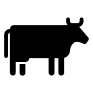 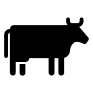 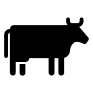 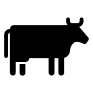 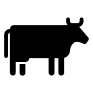 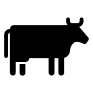 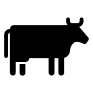 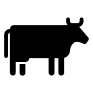 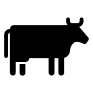 ১০০ টি
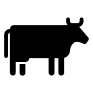 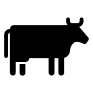 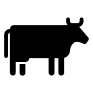 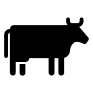 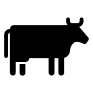 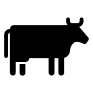 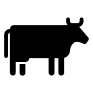 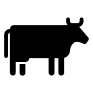 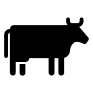 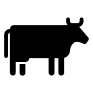 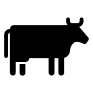 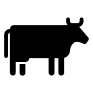 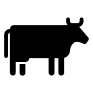 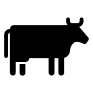 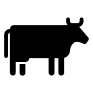 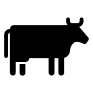 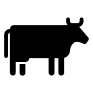 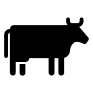 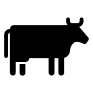 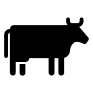 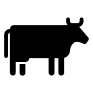 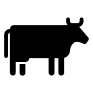 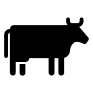 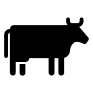 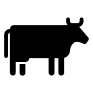 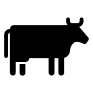 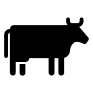 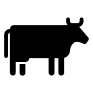 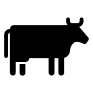 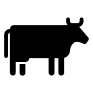 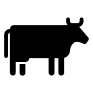 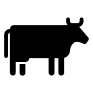 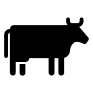 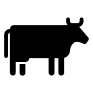 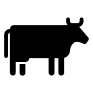 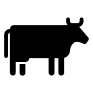 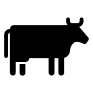 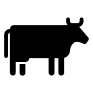 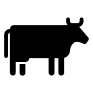 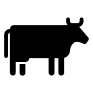 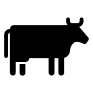 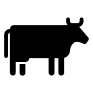 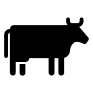 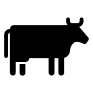 ১,০০০ টি
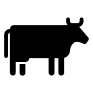 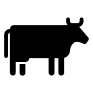 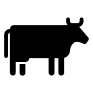 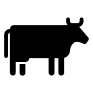 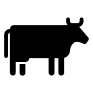 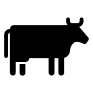 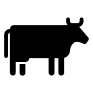 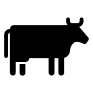 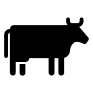 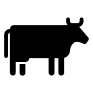 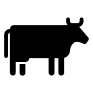 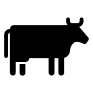 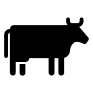 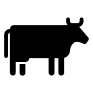 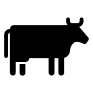 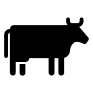 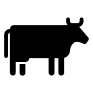 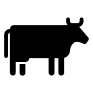 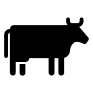 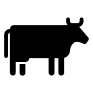 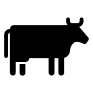 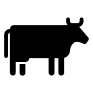 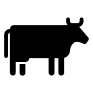 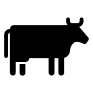 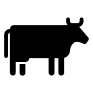 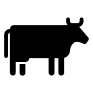 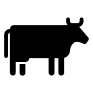 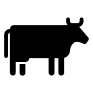 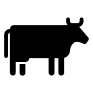 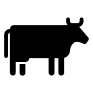 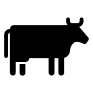 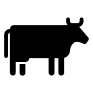 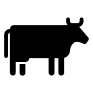 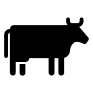 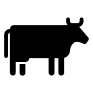 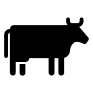 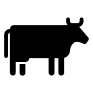 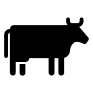 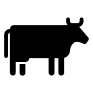 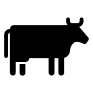 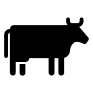 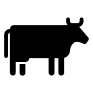 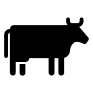 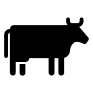 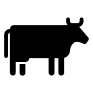 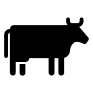 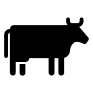 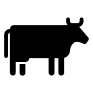 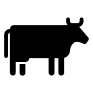 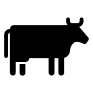 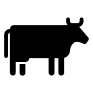 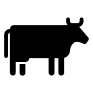 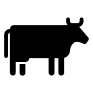 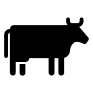 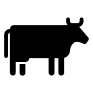 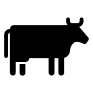 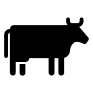 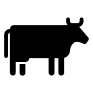 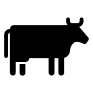 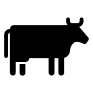 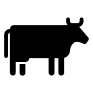 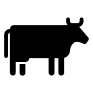 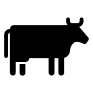 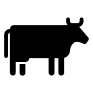 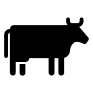 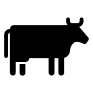 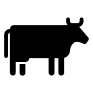 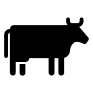 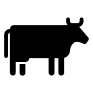 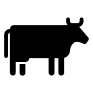 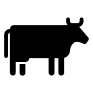 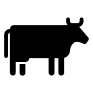 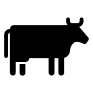 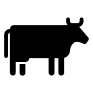 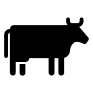 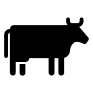 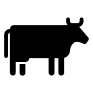 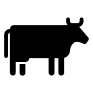 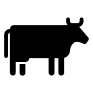 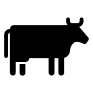 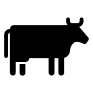 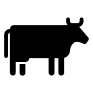 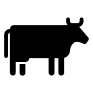 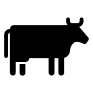 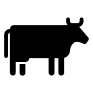 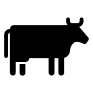 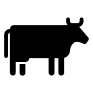 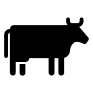 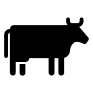 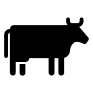 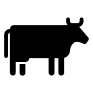 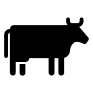 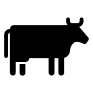 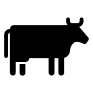 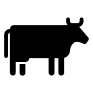 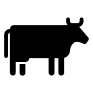 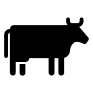 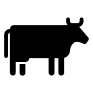 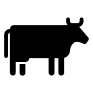 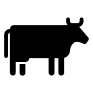 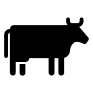 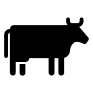 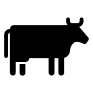 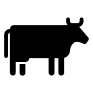 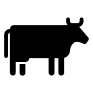 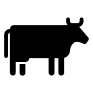 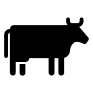 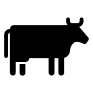 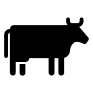 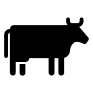 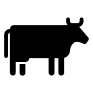 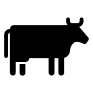 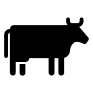 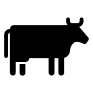 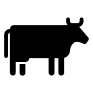 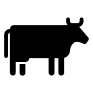 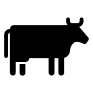 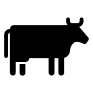 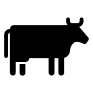 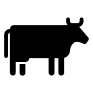 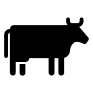 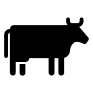 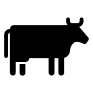 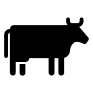 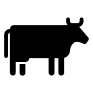 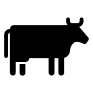 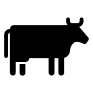 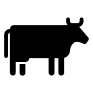 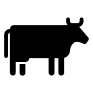 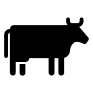 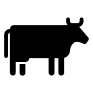 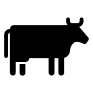 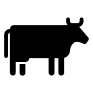 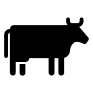 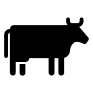 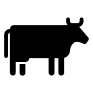 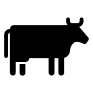 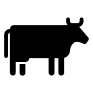 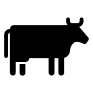 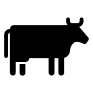 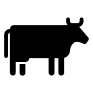 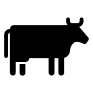 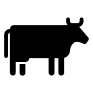 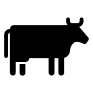 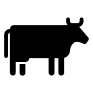 ৭০ টি
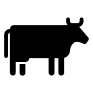 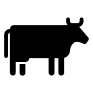 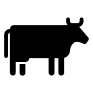 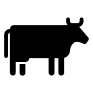 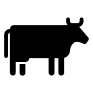 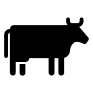 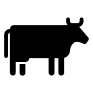 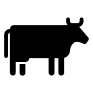 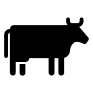 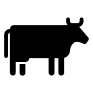 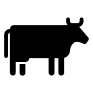 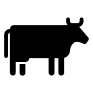 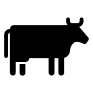 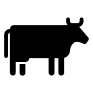 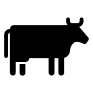 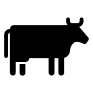 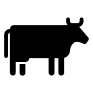 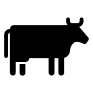 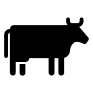 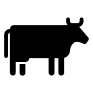 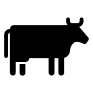 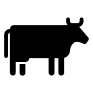 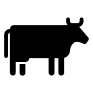 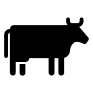 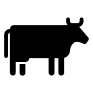 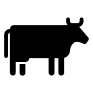 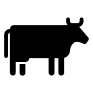 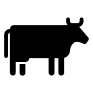 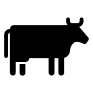 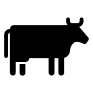 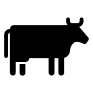 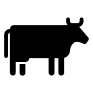 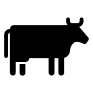 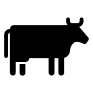 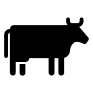 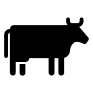 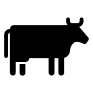 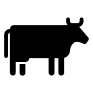 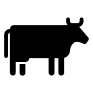 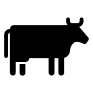 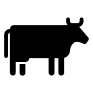 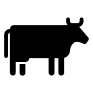 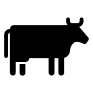 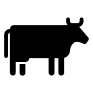 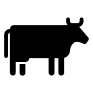 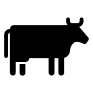 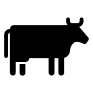 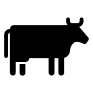 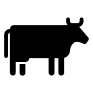 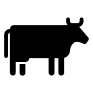 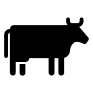 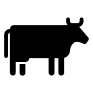 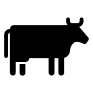 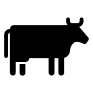 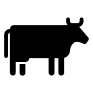 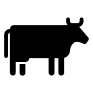 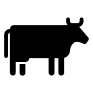 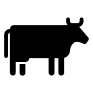 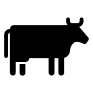 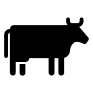 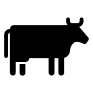 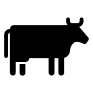 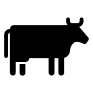 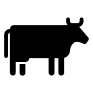 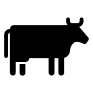 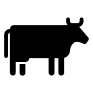 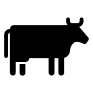 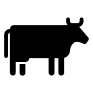 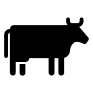 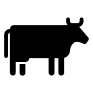 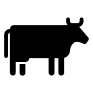 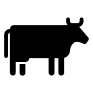 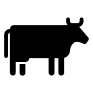 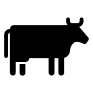 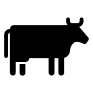 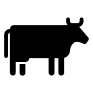 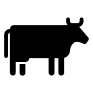 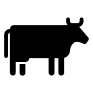 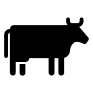 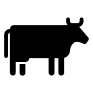 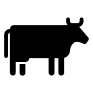 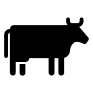 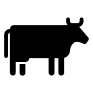 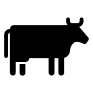 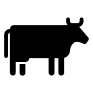 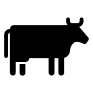 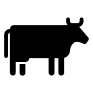 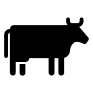 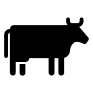 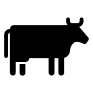 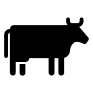 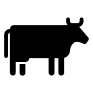 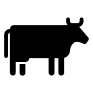 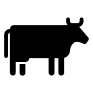 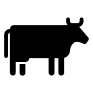 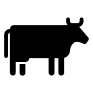 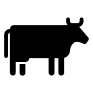 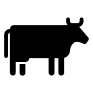 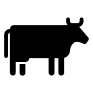 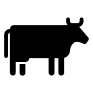 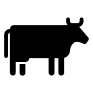 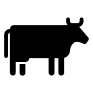 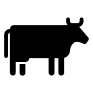 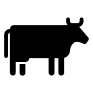 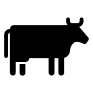 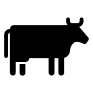 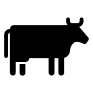 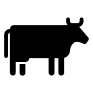 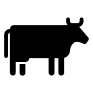 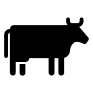 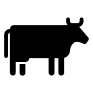 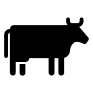 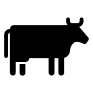 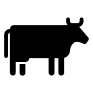 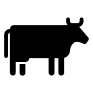 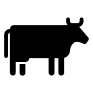 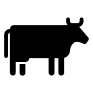 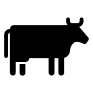 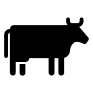 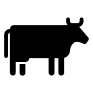 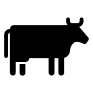 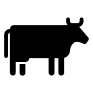 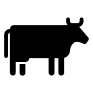 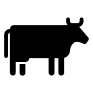 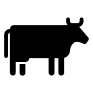 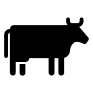 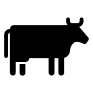 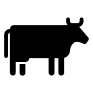 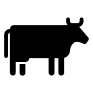 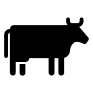 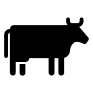 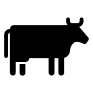 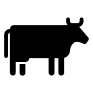 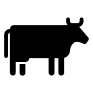 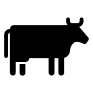 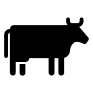 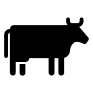 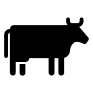 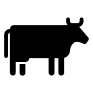 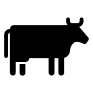 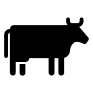 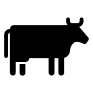 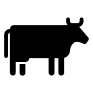 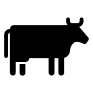 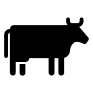 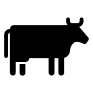 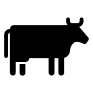 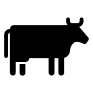 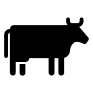 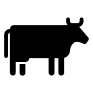 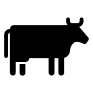 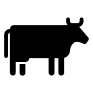 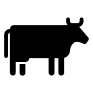 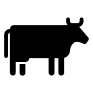 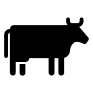 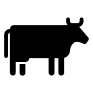 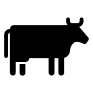 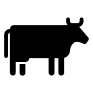 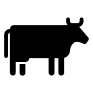 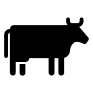 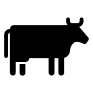 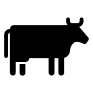 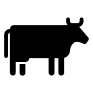 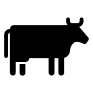 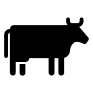 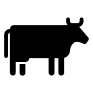 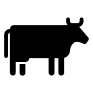 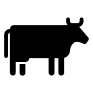 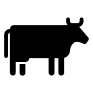 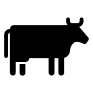 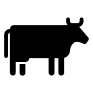 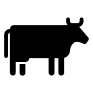 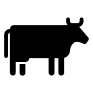 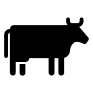 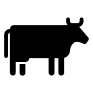 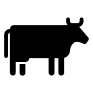 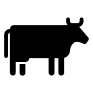 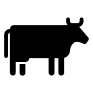 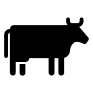 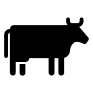 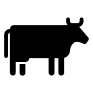 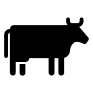 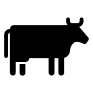 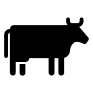 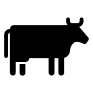 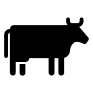 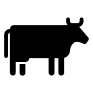 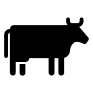 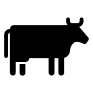 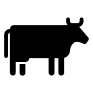 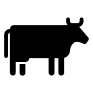 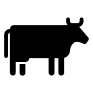 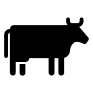 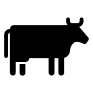 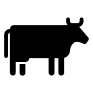 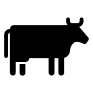 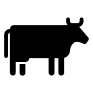 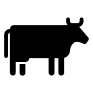 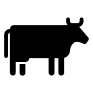 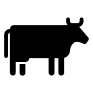 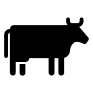 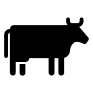 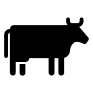 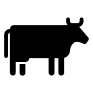 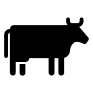 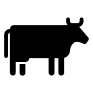 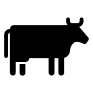 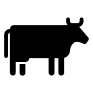 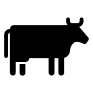 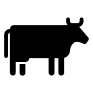 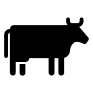 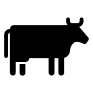 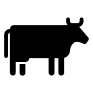 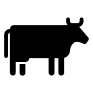 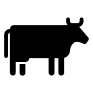 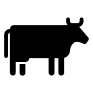 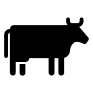 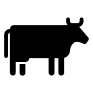 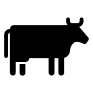 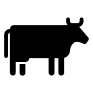 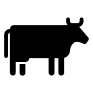 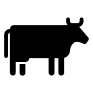 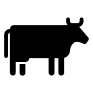 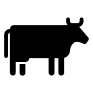 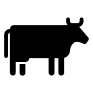 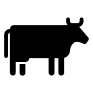 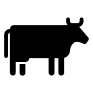 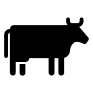 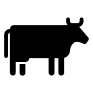 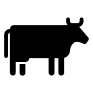 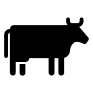 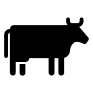 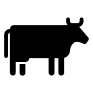 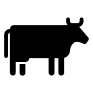 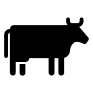 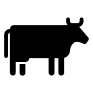 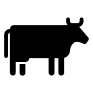 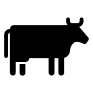 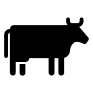 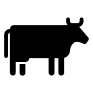 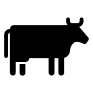 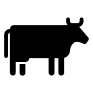 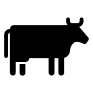 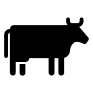 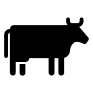 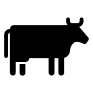 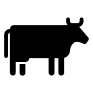 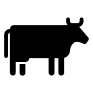 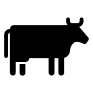 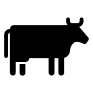 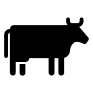 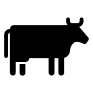 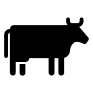 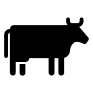 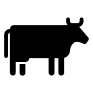 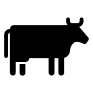 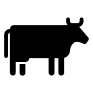 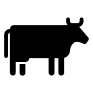 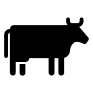 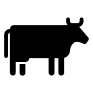 ৩ টি
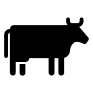 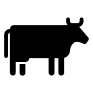 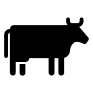 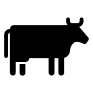 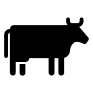 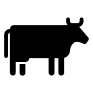 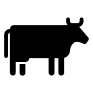 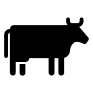 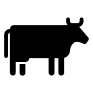 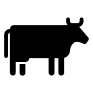 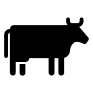 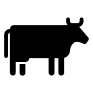 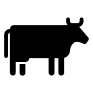 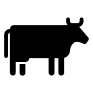 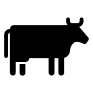 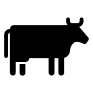 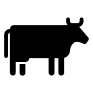 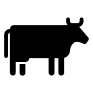 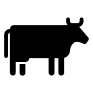 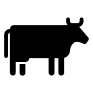 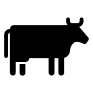 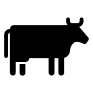 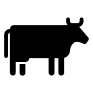 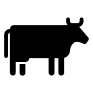 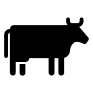 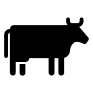 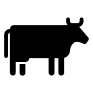 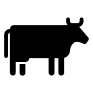 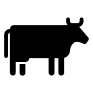 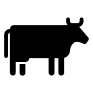 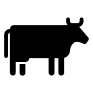 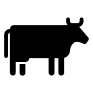 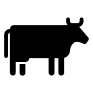 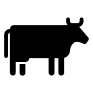 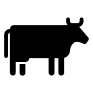 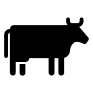 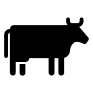 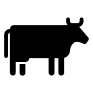 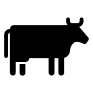 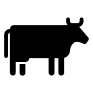 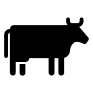 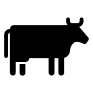 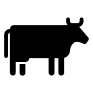 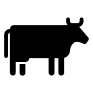 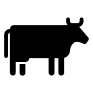 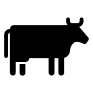 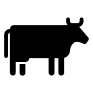 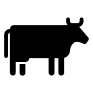 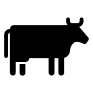 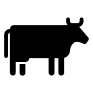 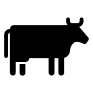 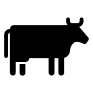 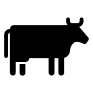 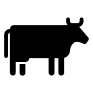 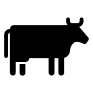 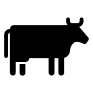 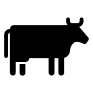 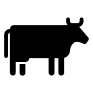 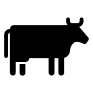 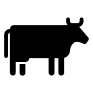 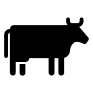 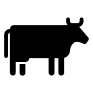 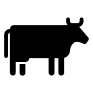 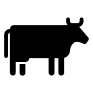 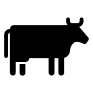 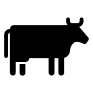 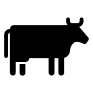 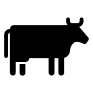 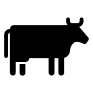 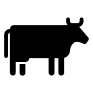 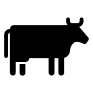 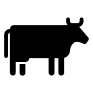 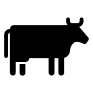 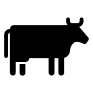 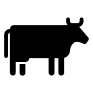 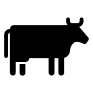 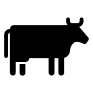 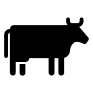 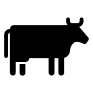 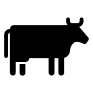 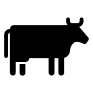 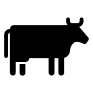 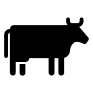 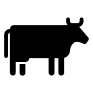 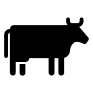 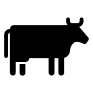 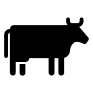 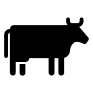 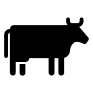 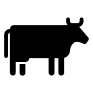 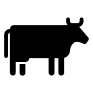 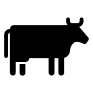 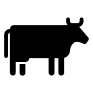 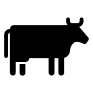 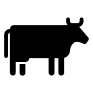 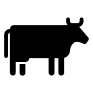 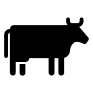 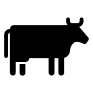 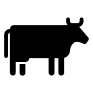 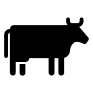 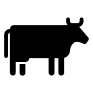 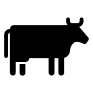 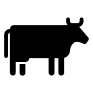 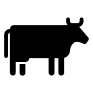 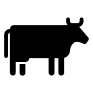 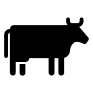 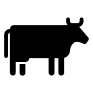 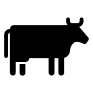 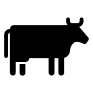 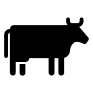 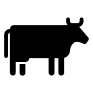 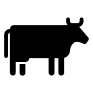 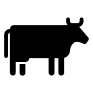 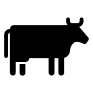 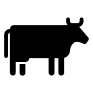 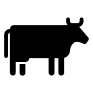 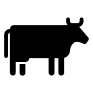 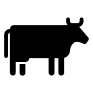 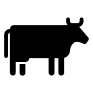 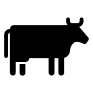 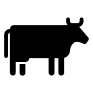 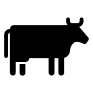 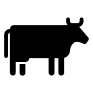 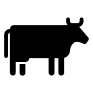 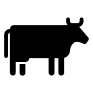 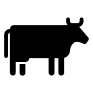 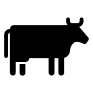 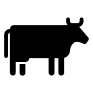 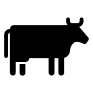 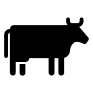 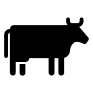 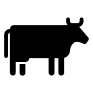 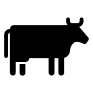 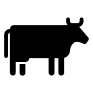 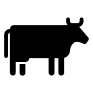 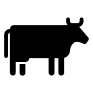 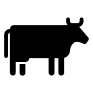 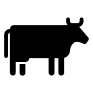 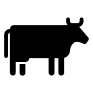 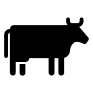 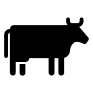 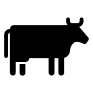 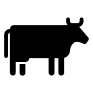 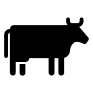 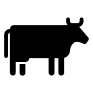 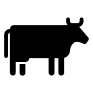 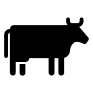 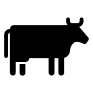 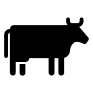 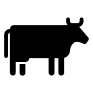 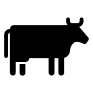 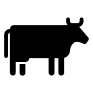 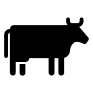 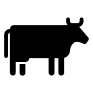 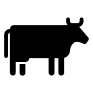 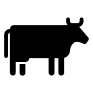 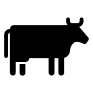 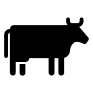 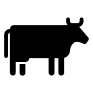 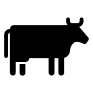 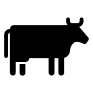 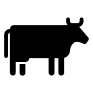 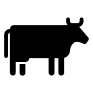 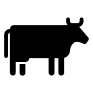 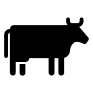 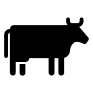 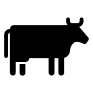 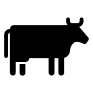 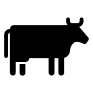 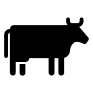 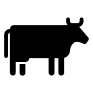 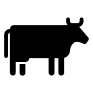 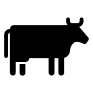 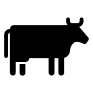 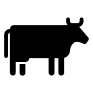 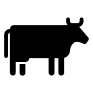 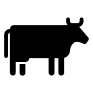 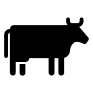 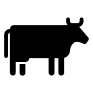 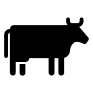 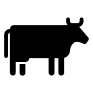 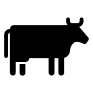 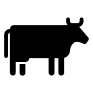 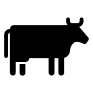 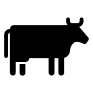 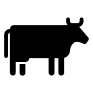 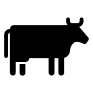 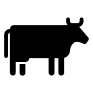 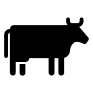 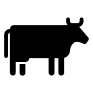 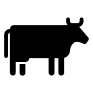 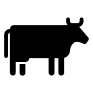 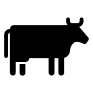 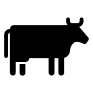 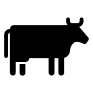 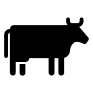 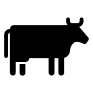 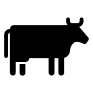 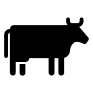 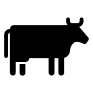 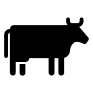 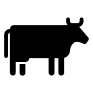 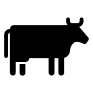 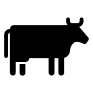 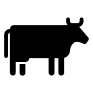 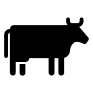 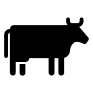 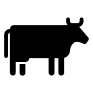 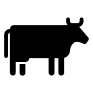 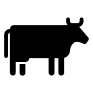 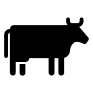 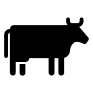 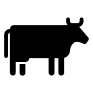 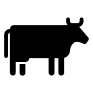 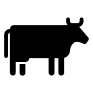 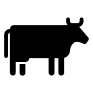 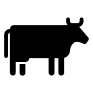 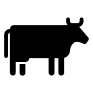 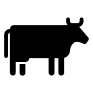 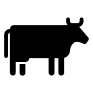 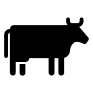 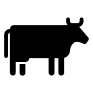 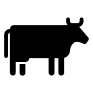 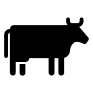 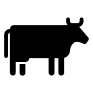 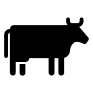 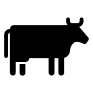 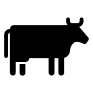 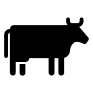 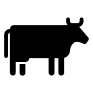 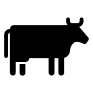 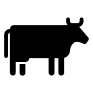 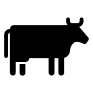 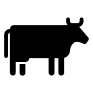 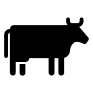 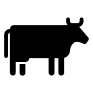 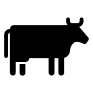 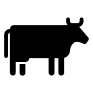 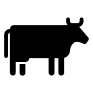 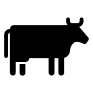 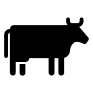 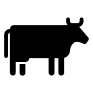 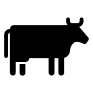 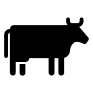 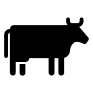 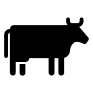 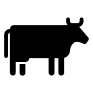 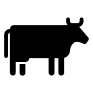 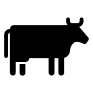 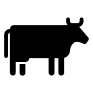 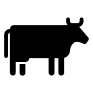 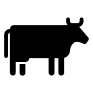 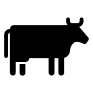 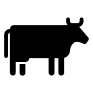 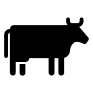 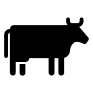 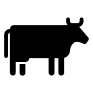 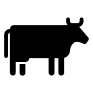 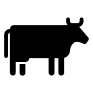 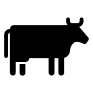 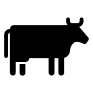 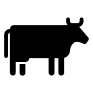 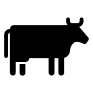 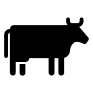 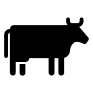 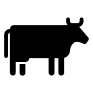 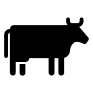 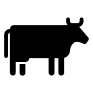 পাঠ্য বইয়ের সাথে সংযোগ স্থাপন
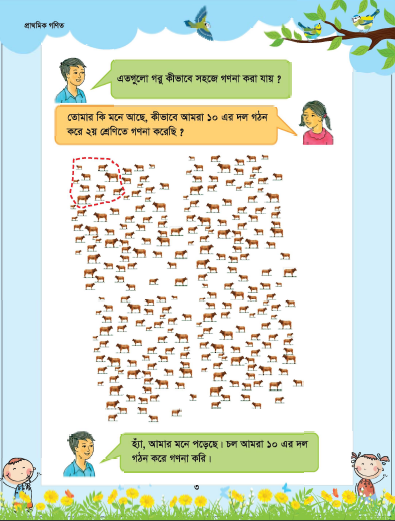 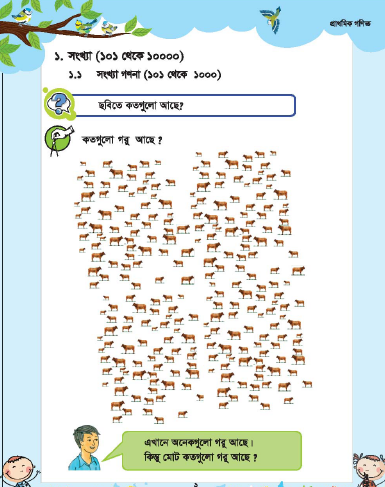 তোমার গণিত বইয়ের ২নং ও ৩নং পৃষ্ঠা খোলে দেখ ।
পাঠ শেষে মূল্যায়ন
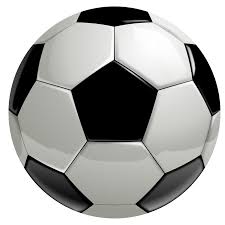 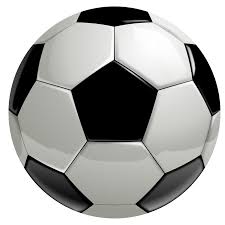 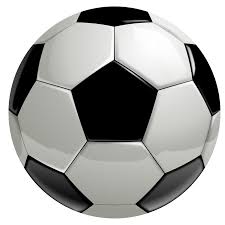 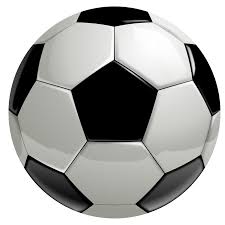 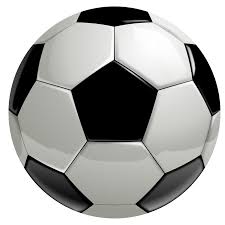 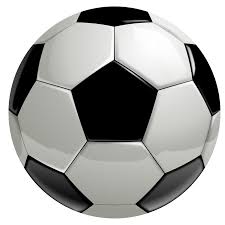 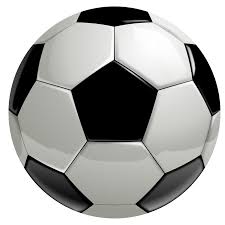 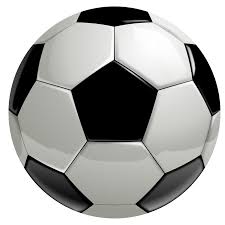 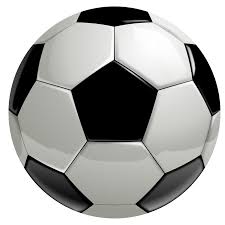 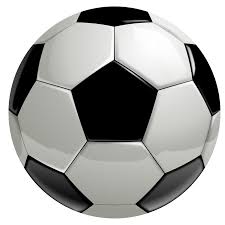 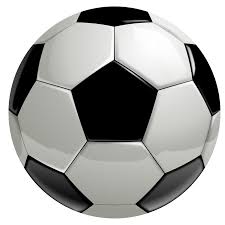 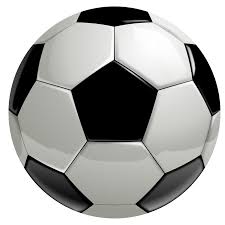 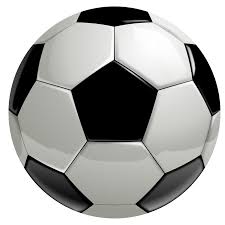 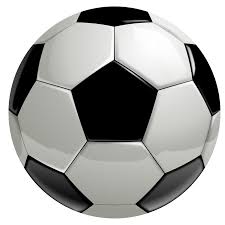 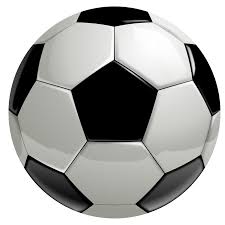 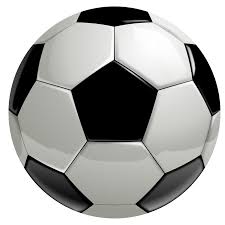 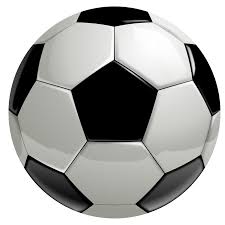 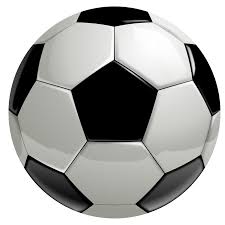 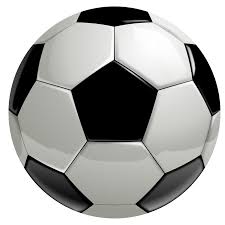 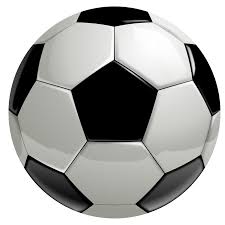 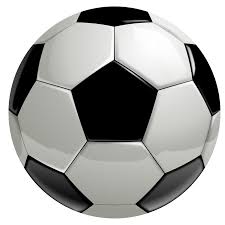 মোট বলের সংখ্যা = ৩৫৫
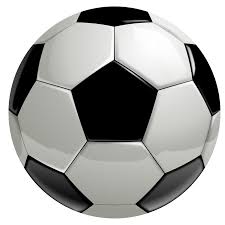 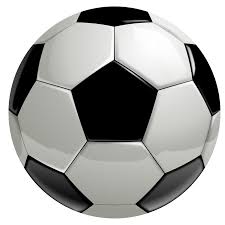 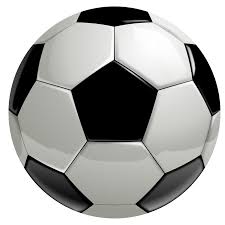 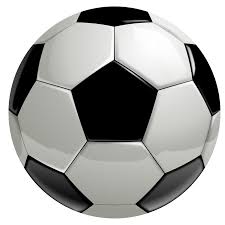 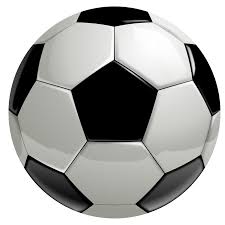 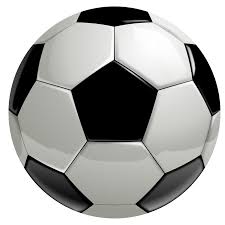 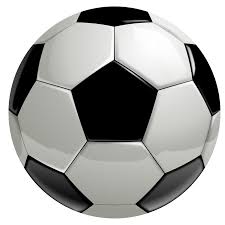 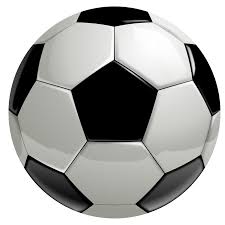 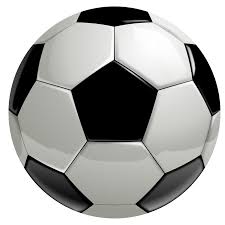 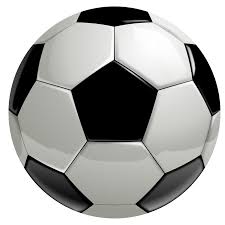 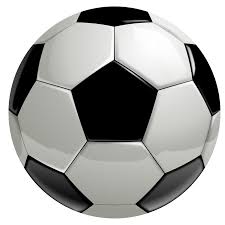 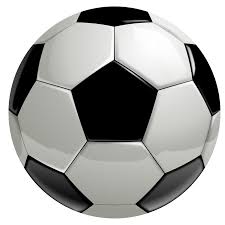 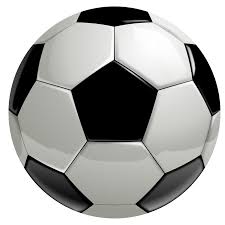 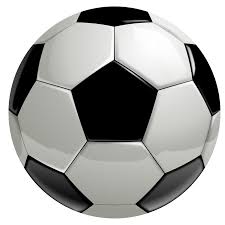 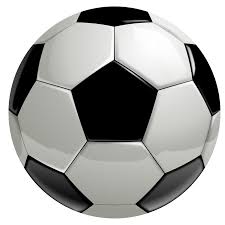 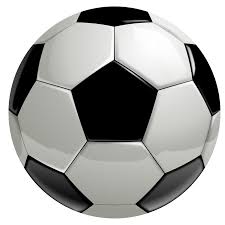 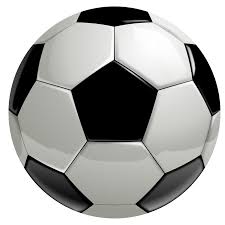 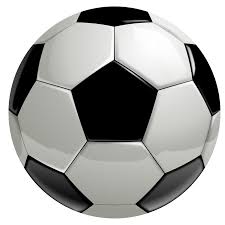 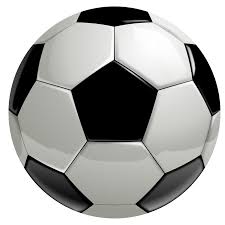 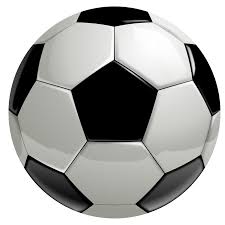 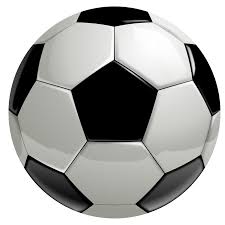 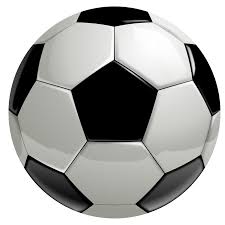 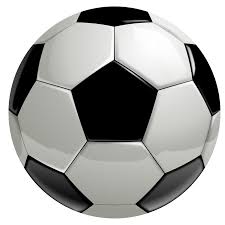 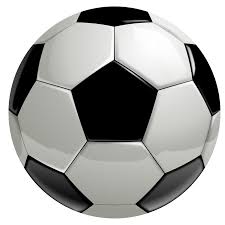 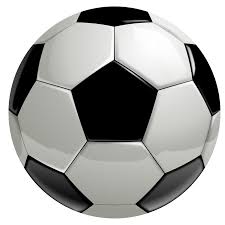 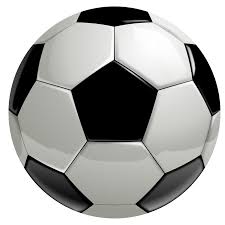 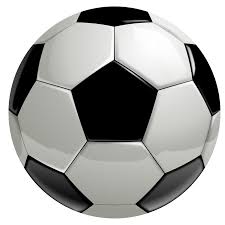 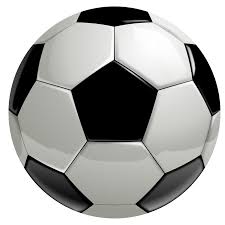 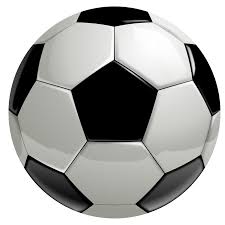 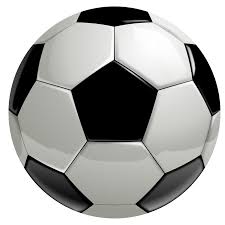 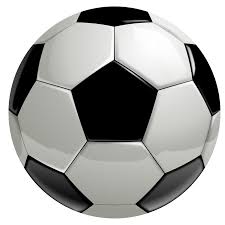 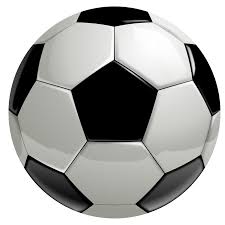 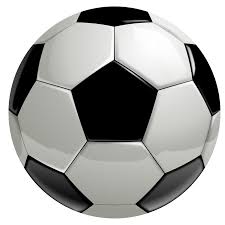 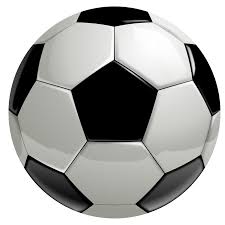 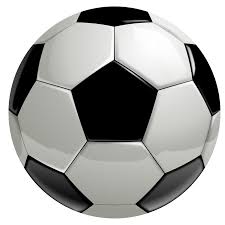 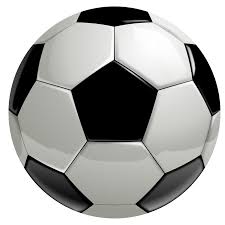 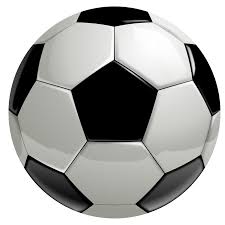 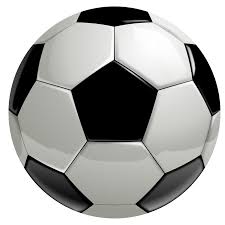 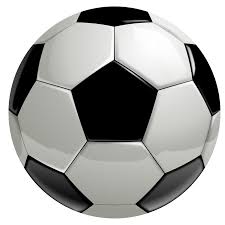 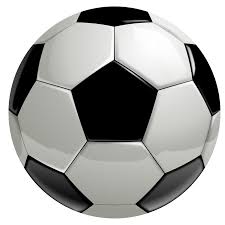 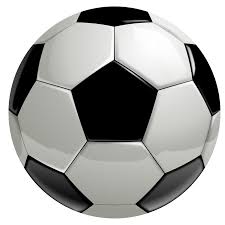 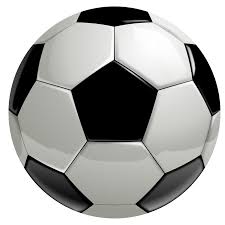 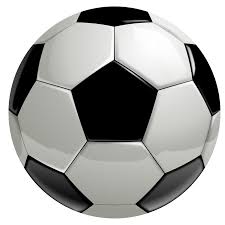 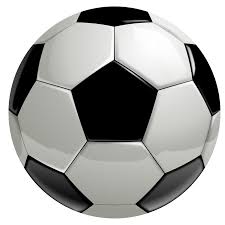 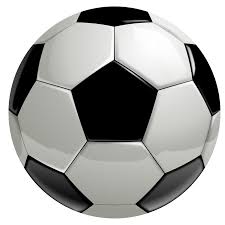 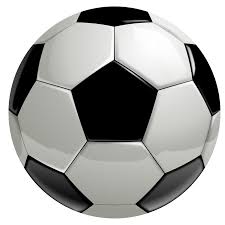 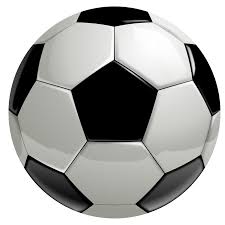 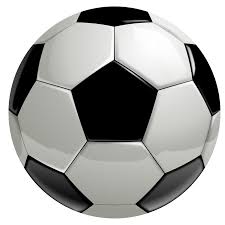 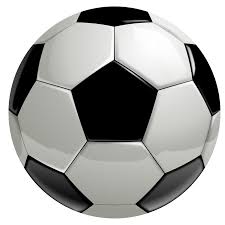 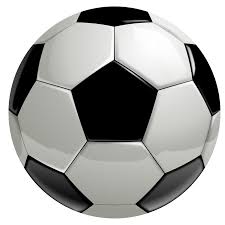 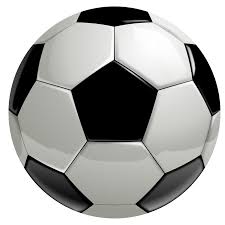 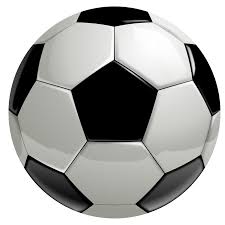 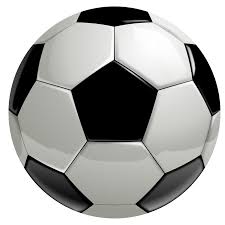 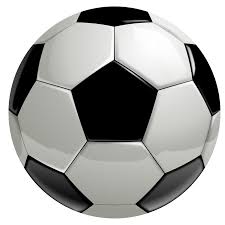 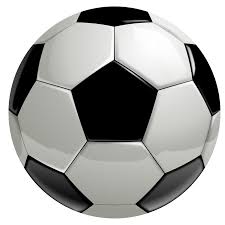 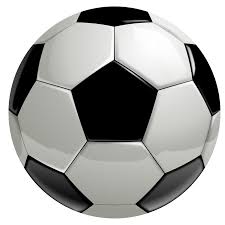 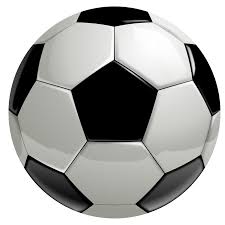 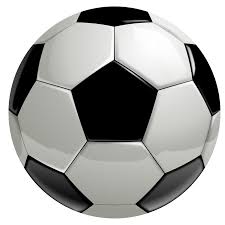 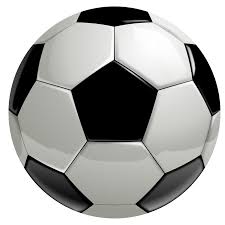 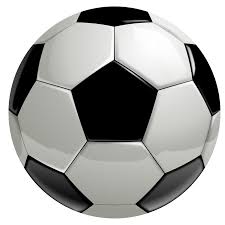 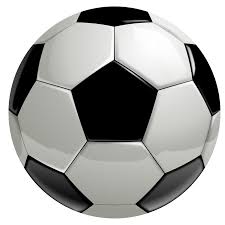 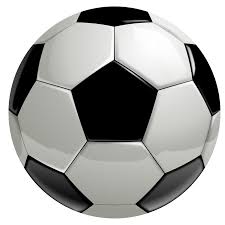 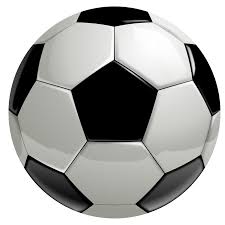 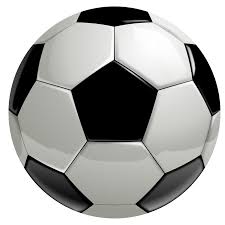 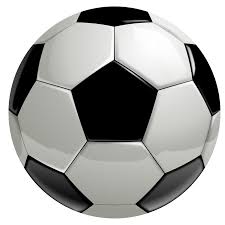 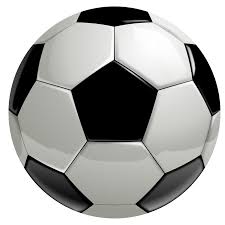 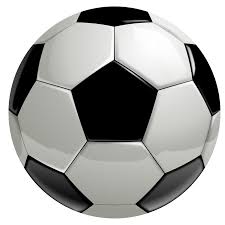 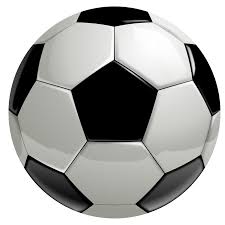 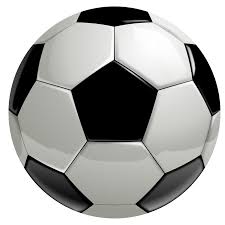 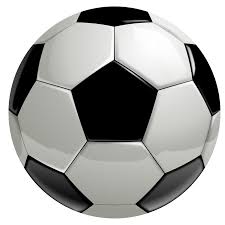 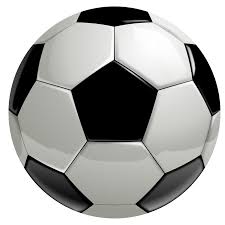 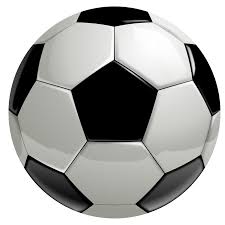 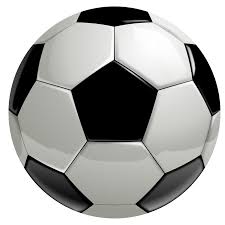 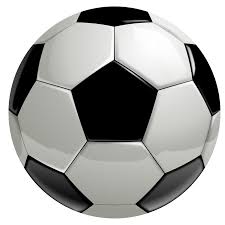 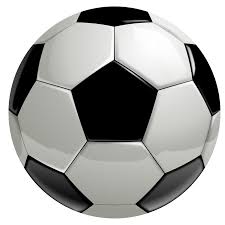 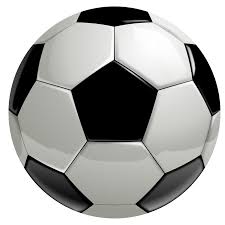 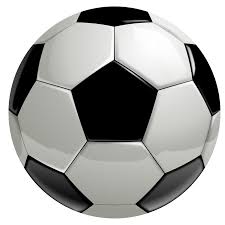 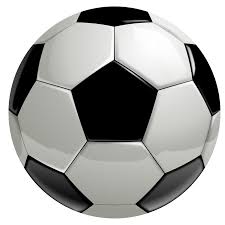 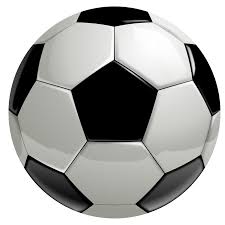 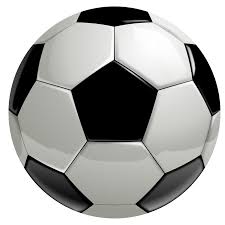 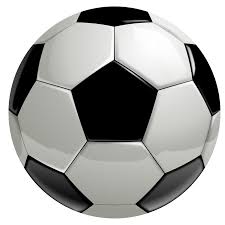 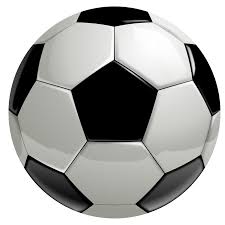 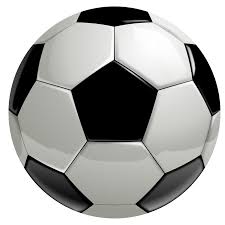 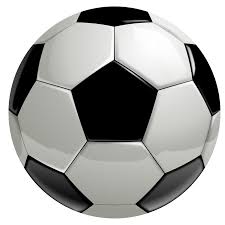 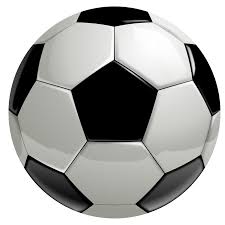 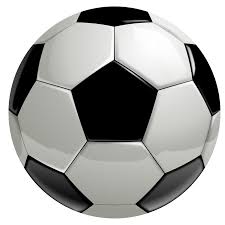 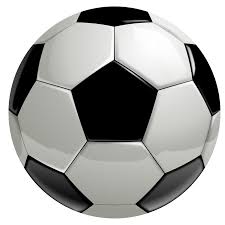 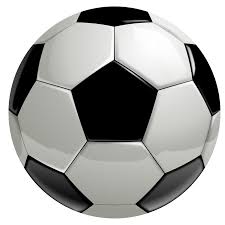 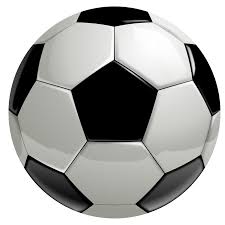 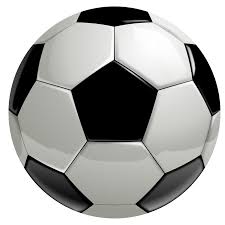 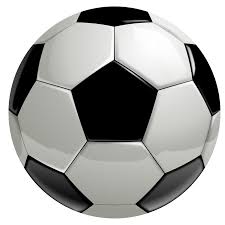 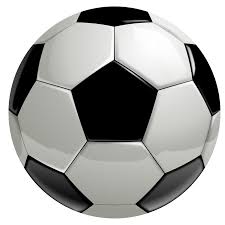 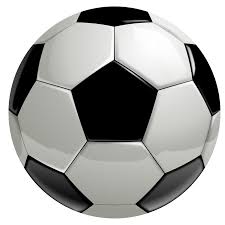 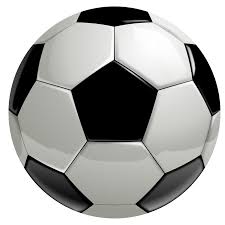 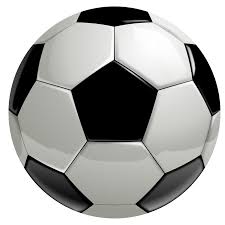 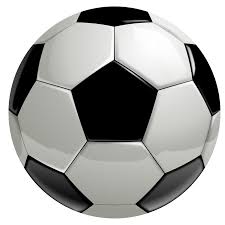 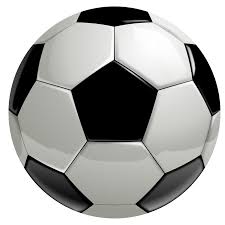 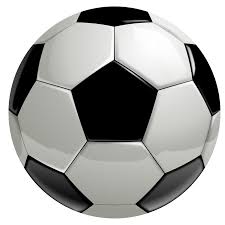 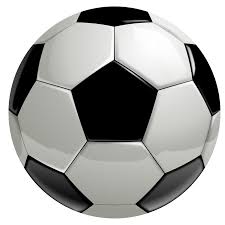 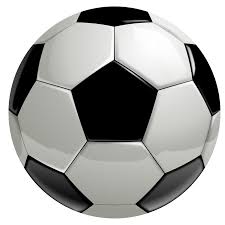 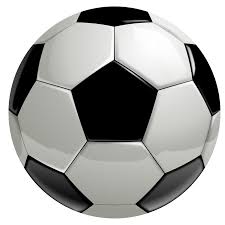 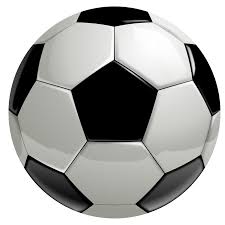 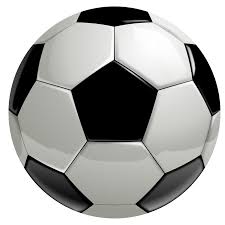 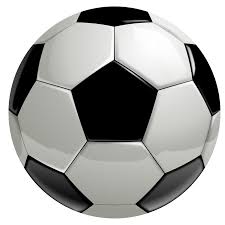 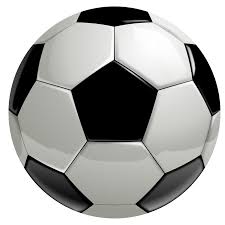 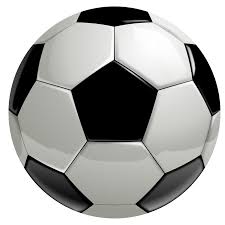 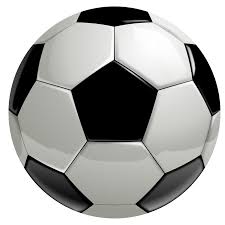 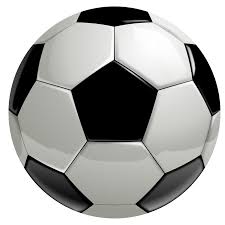 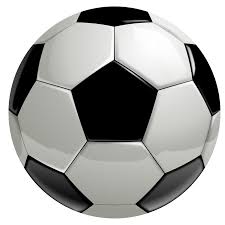 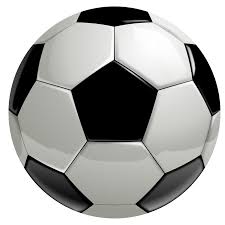 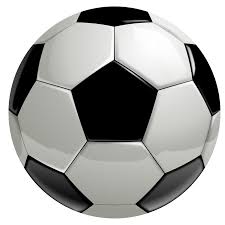 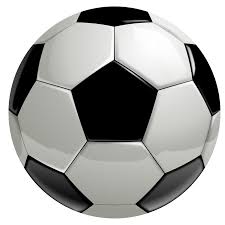 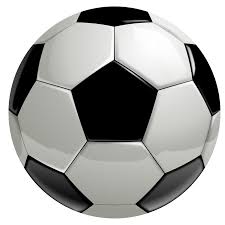 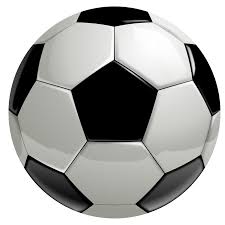 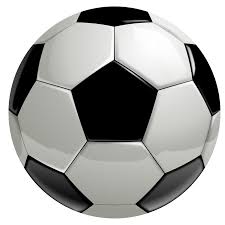 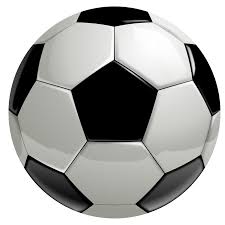 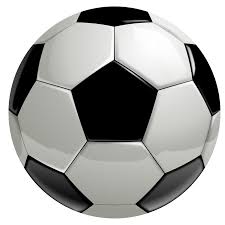 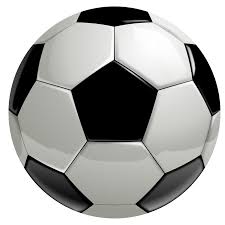 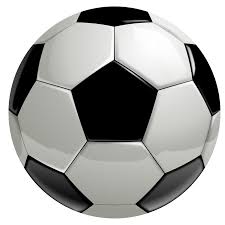 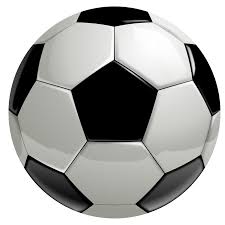 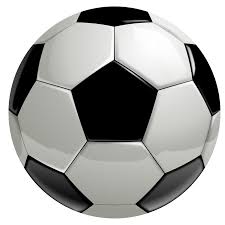 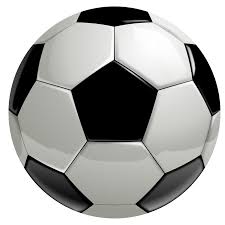 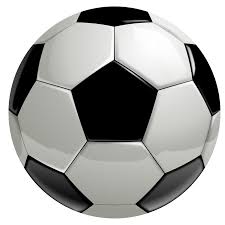 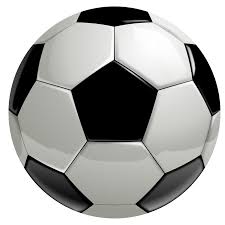 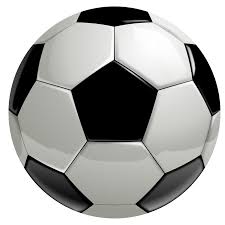 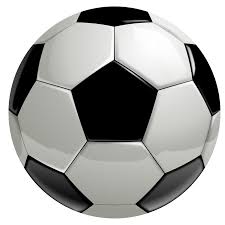 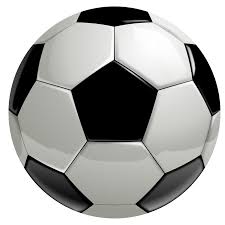 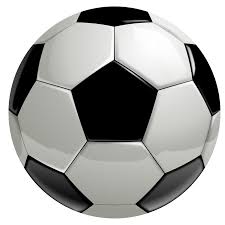 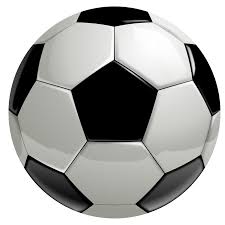 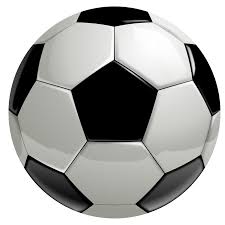 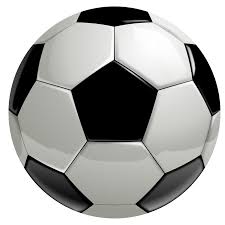 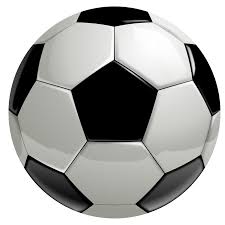 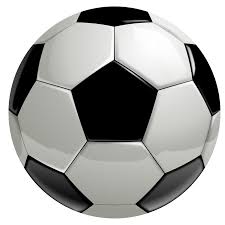 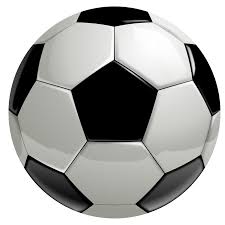 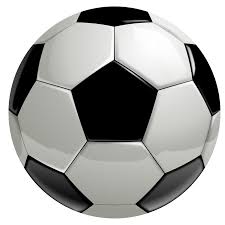 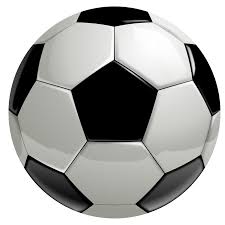 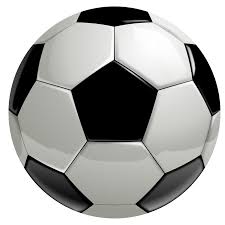 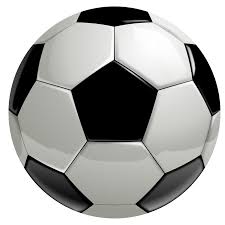 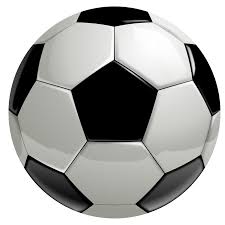 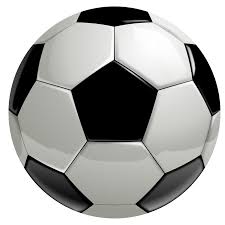 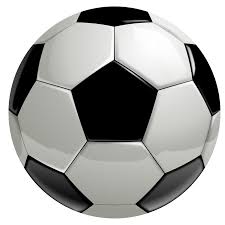 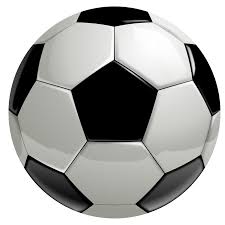 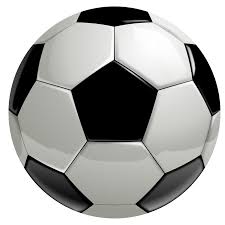 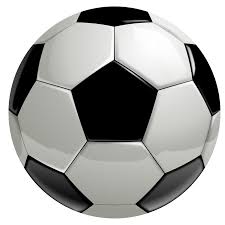 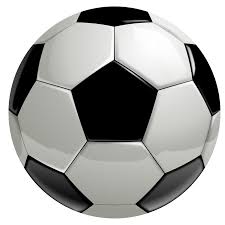 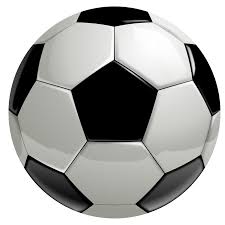 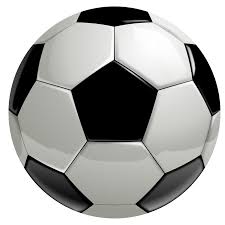 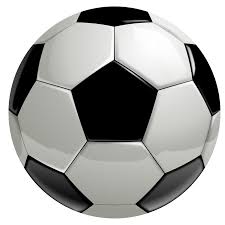 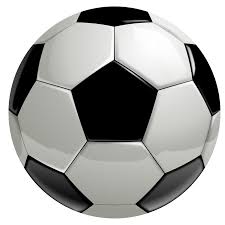 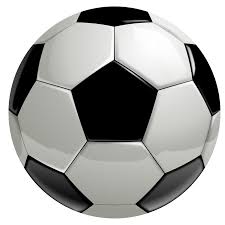 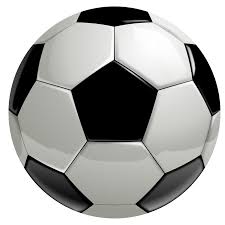 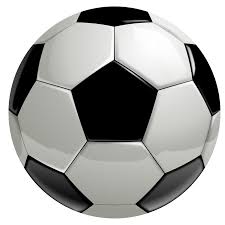 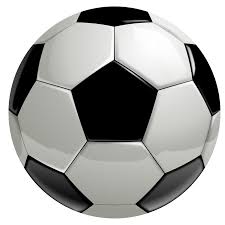 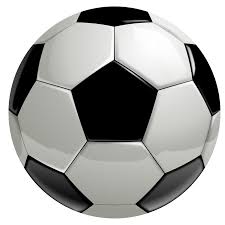 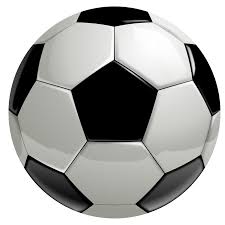 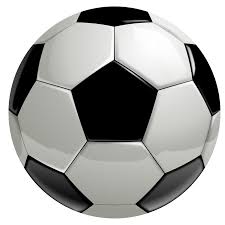 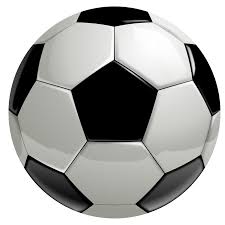 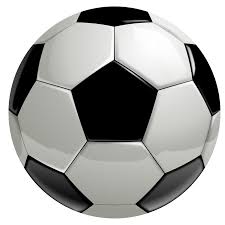 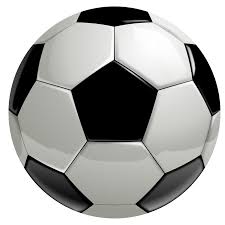 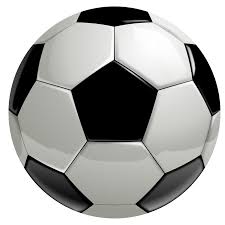 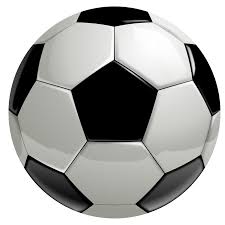 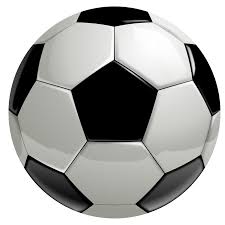 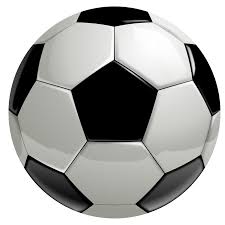 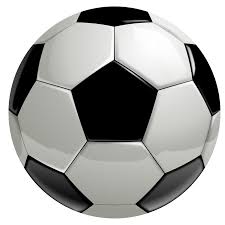 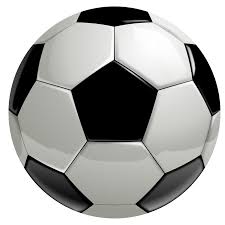 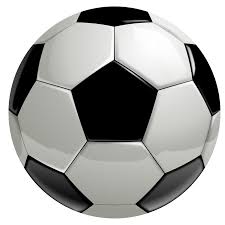 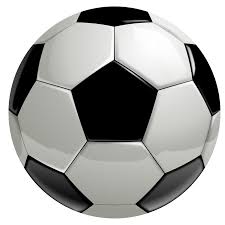 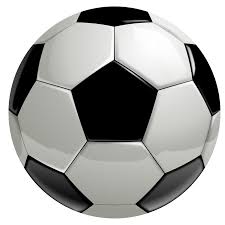 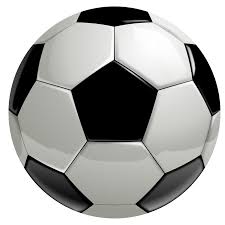 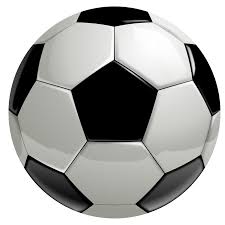 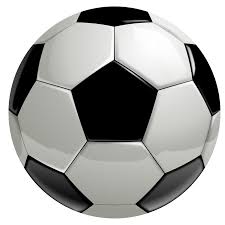 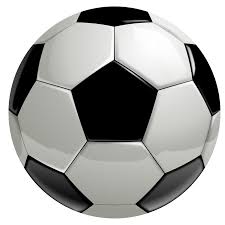 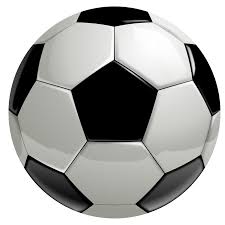 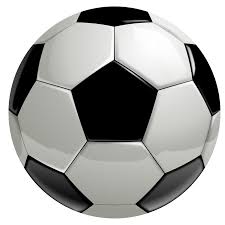 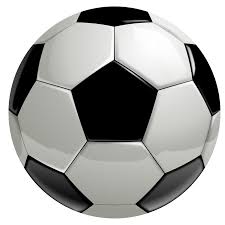 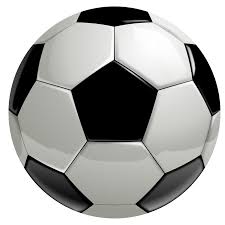 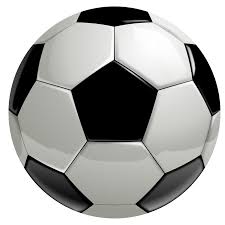 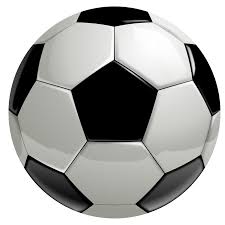 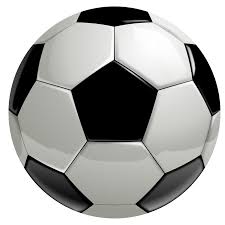 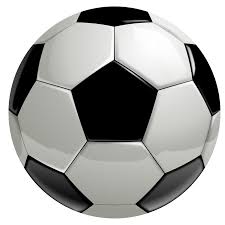 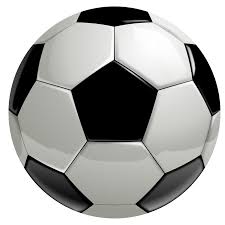 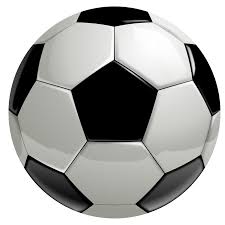 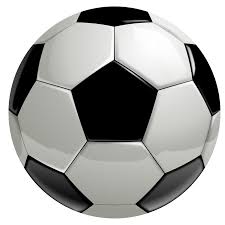 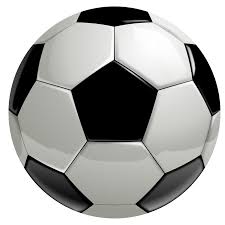 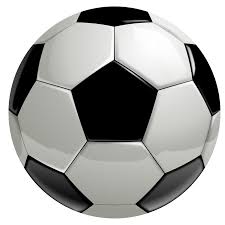 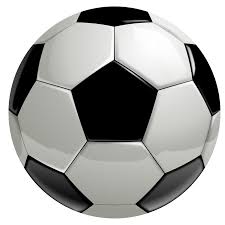 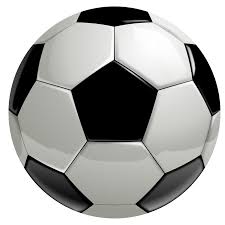 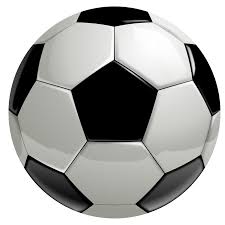 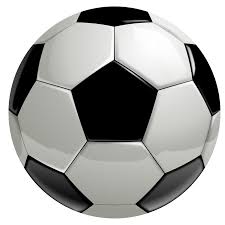 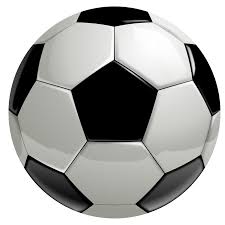 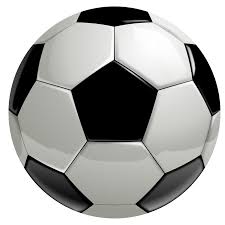 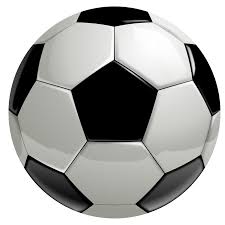 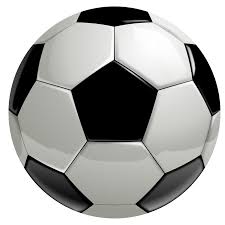 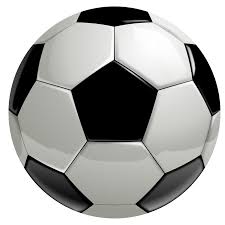 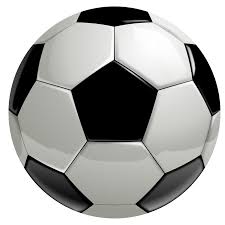 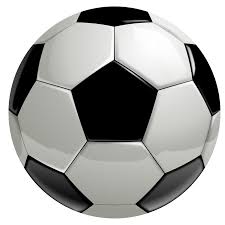 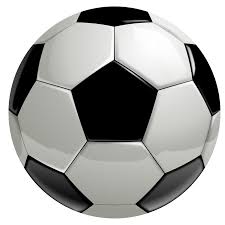 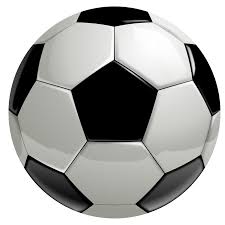 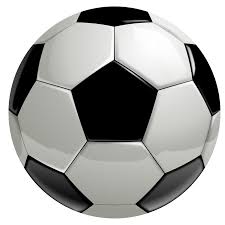 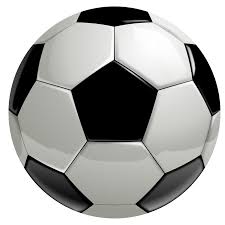 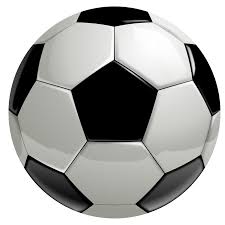 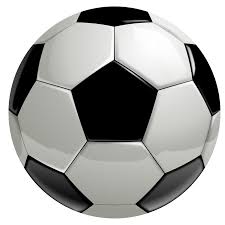 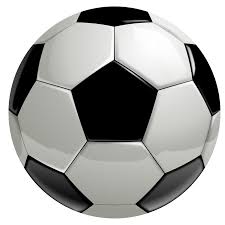 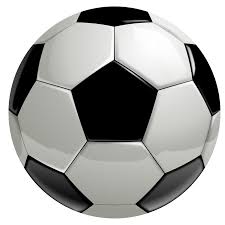 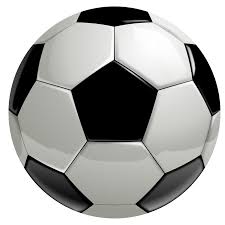 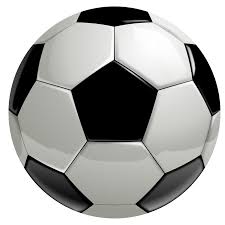 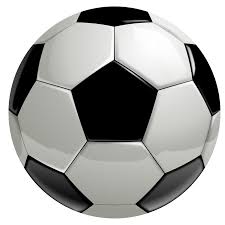 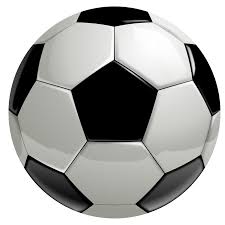 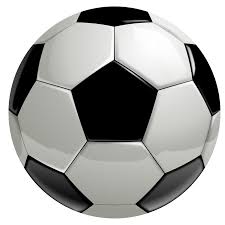 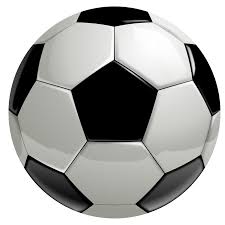 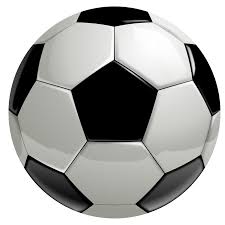 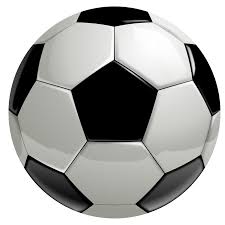 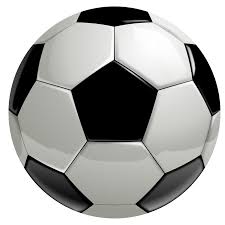 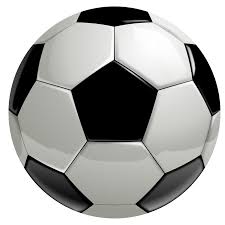 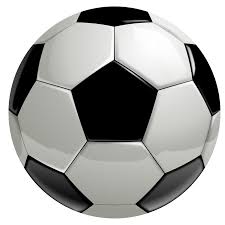 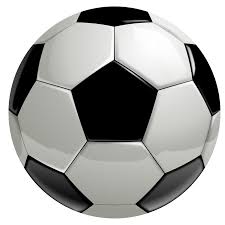 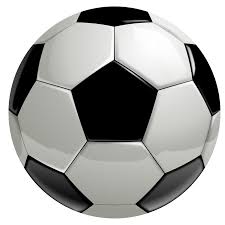 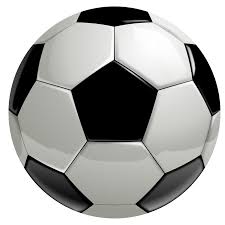 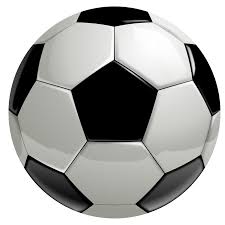 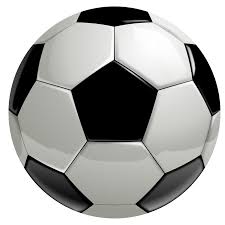 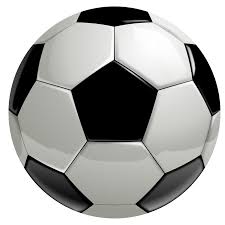 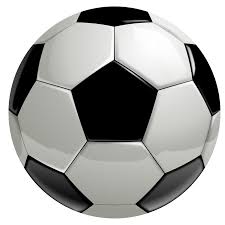 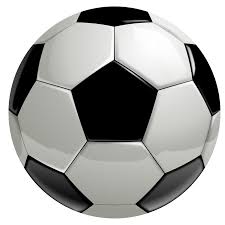 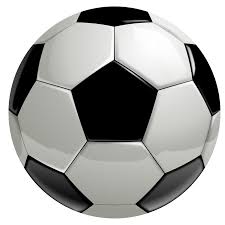 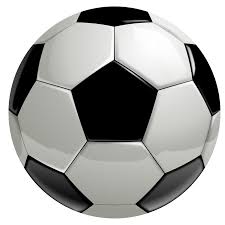 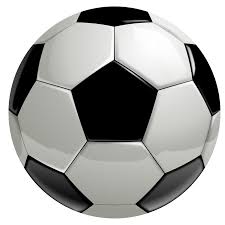 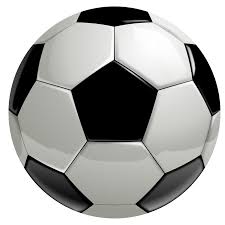 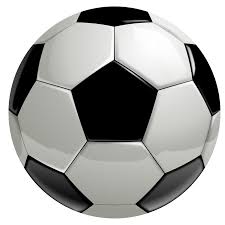 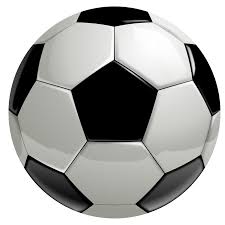 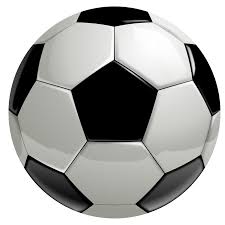 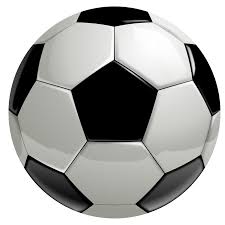 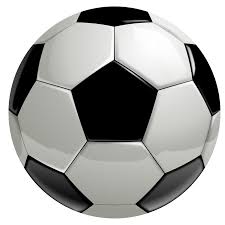 কথায় : (তিনশত পঞ্চান্ন)
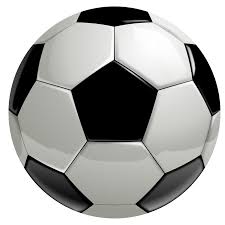 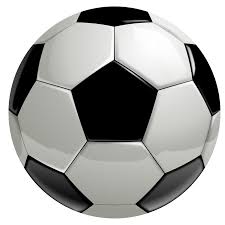 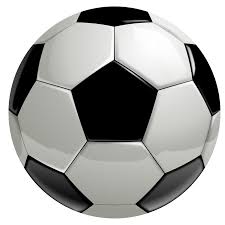 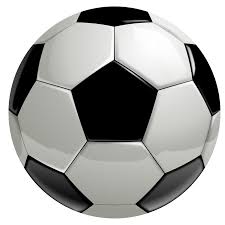 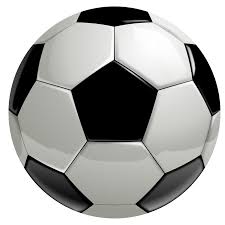 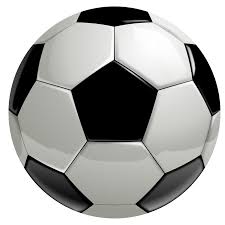 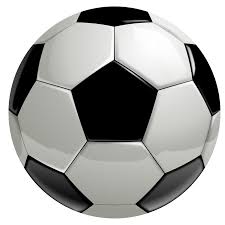 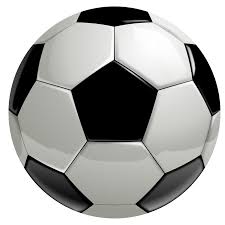 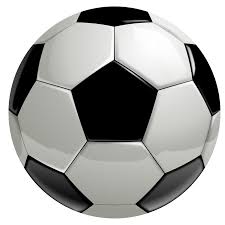 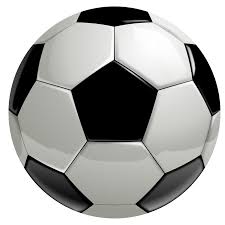 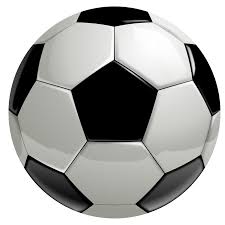 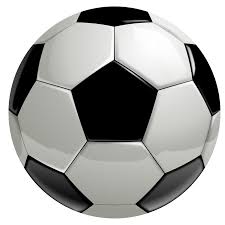 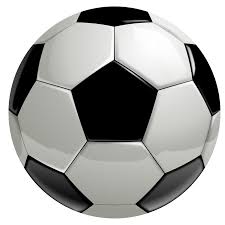 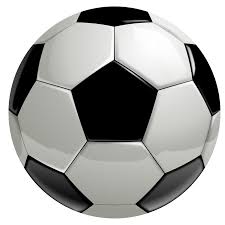 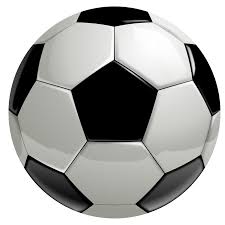 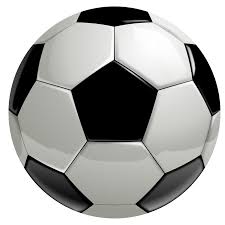 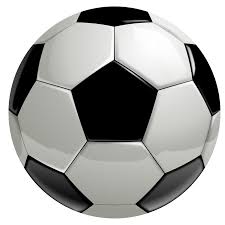 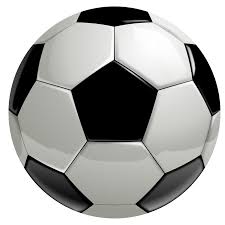 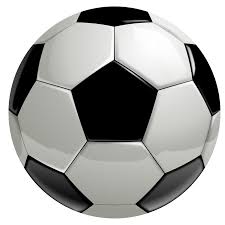 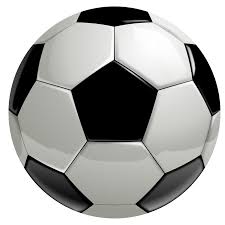 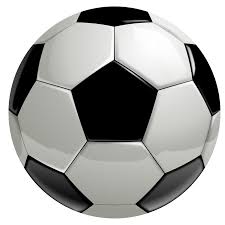 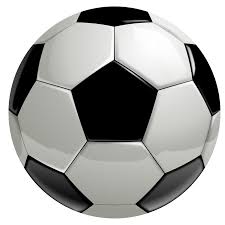 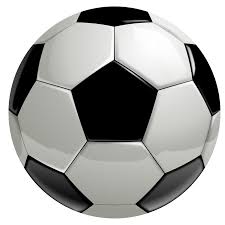 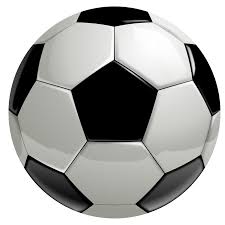 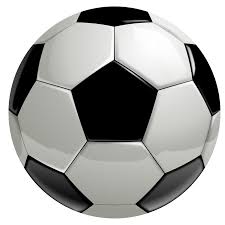 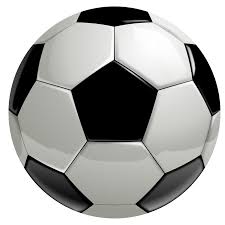 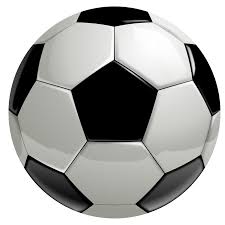 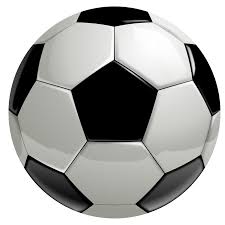 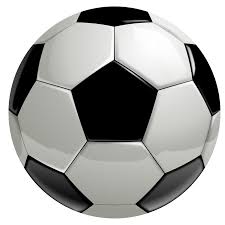 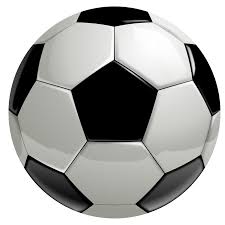 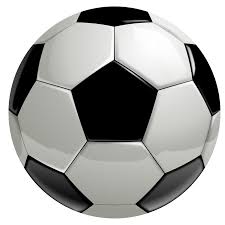 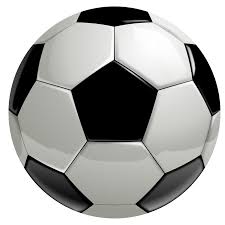 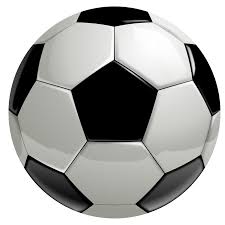 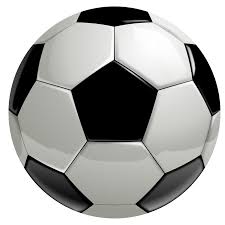 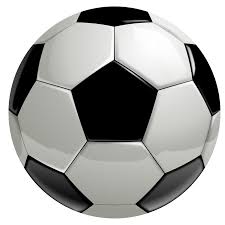 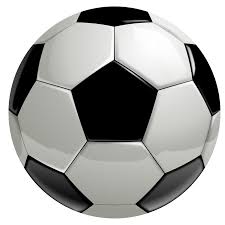 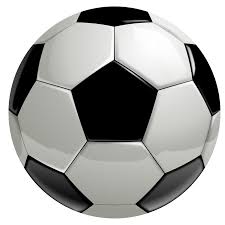 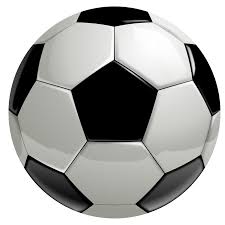 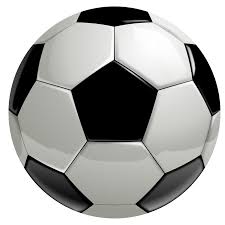 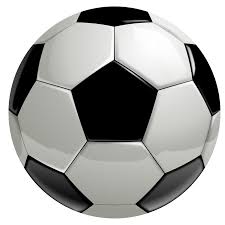 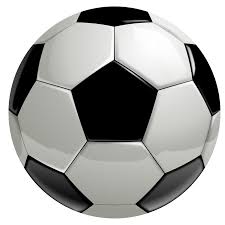 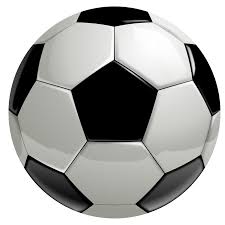 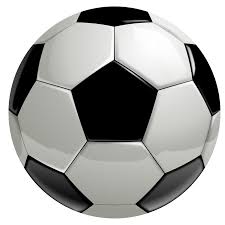 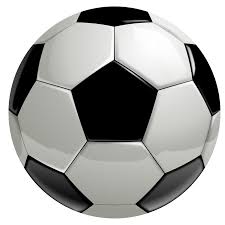 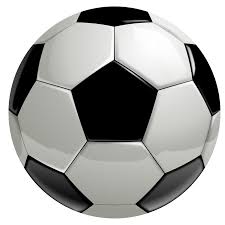 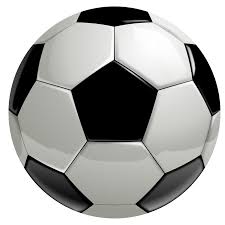 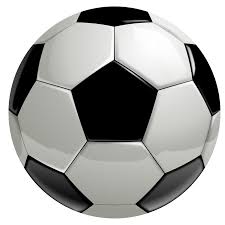 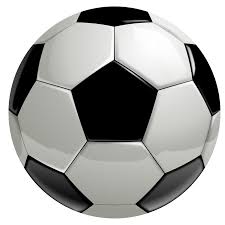 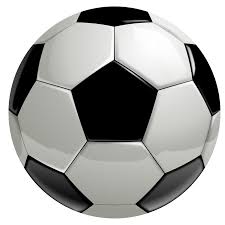 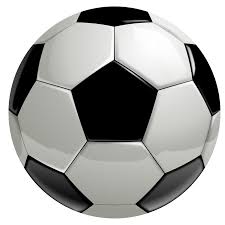 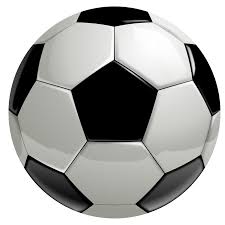 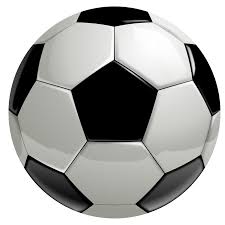 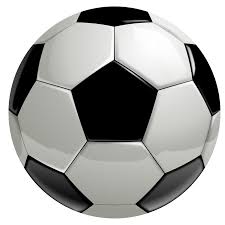 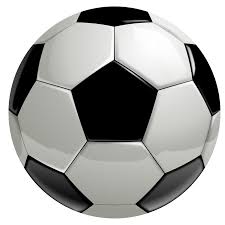 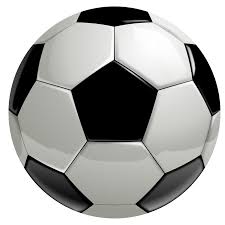 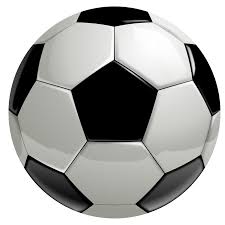 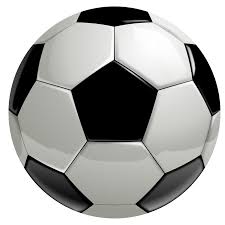 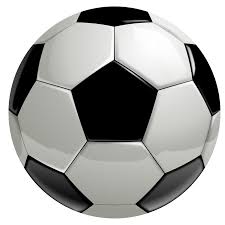 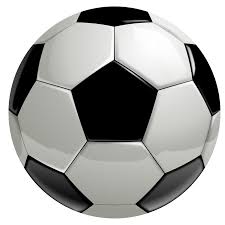 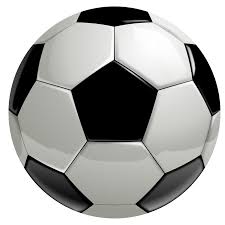 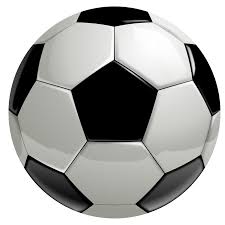 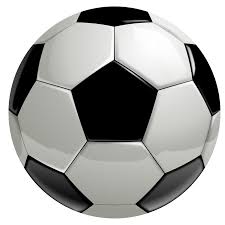 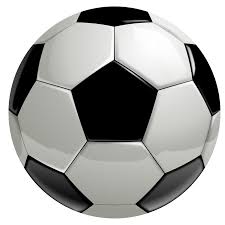 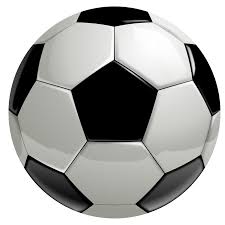 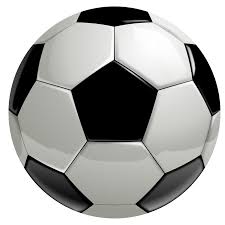 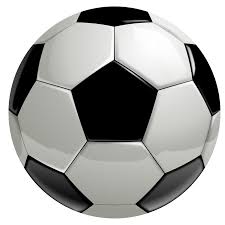 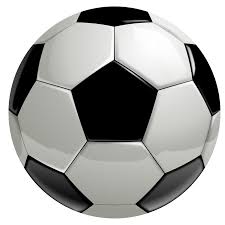 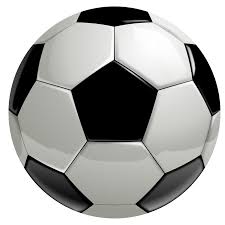 বলগুলোকে দশের গুচ্ছে গণনা করে অঙ্কে এবং কথায় লিখ ।
বাড়ির কাজ
(ক)  একশত পঁয়তাল্লিশ        (খ)  চারশত ছিয়াত্তর
১ । অঙ্কে লিখ :
(ক) ১৫৩ 
    (খ)  ৪৭৬
২ । কথায় লিখ :
আজকের মতো এখানেই সমাপ্তি
সবাইকে ধন্যবাদ
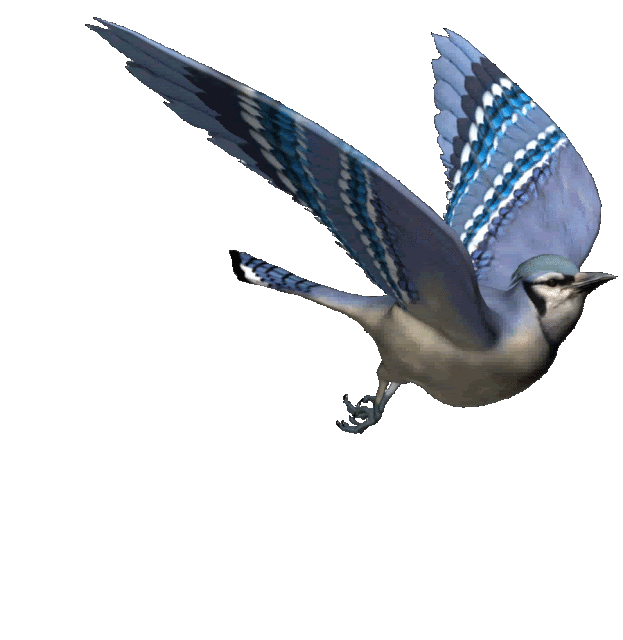